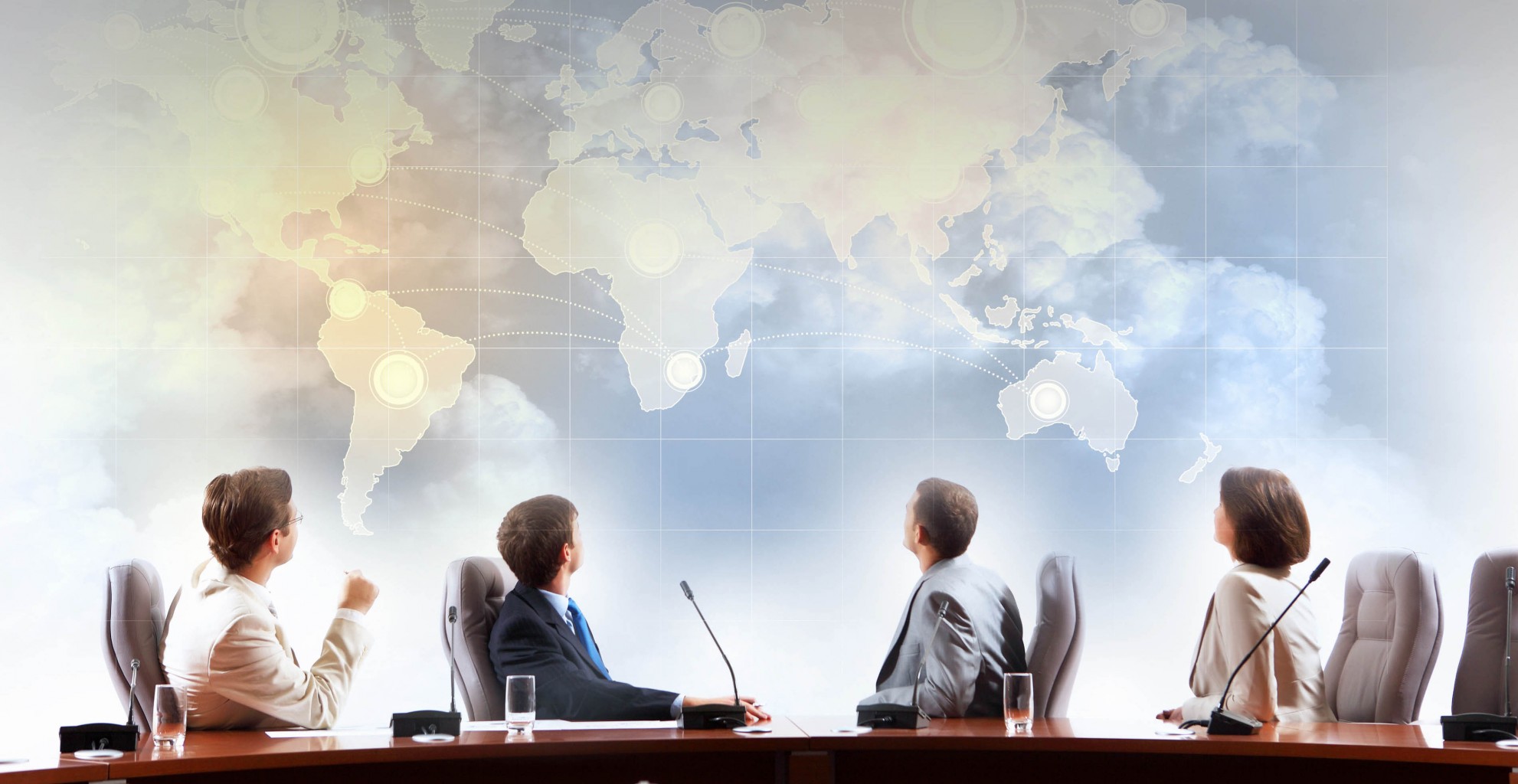 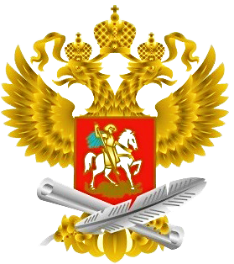 МИНИСТЕРСТВО ПРОСВЕЩЕНИЯ РОССИЙСКОЙ ФЕДЕРАЦИИ
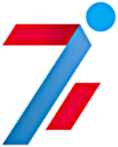 ФГБУ «ФЕДЕРАЛЬНЫЙ ЦЕНТР ОРГАНИЗАЦИОННО-МЕТОДИЧЕСКОГО ОБЕСПЕЧЕНИЯ ФИЗИЧЕСКОГО ВОСПИТАНИЯ»
СЕЛЕКТОРНОЕ СОВЕЩАНИЕТема: «Развитие физической культуры и спорта в системе образования Российской Федерации»
20.03.2020 г. -  12:00 (по МВ) Ссылка: : https://youtu.be/0Shllxc2PP8
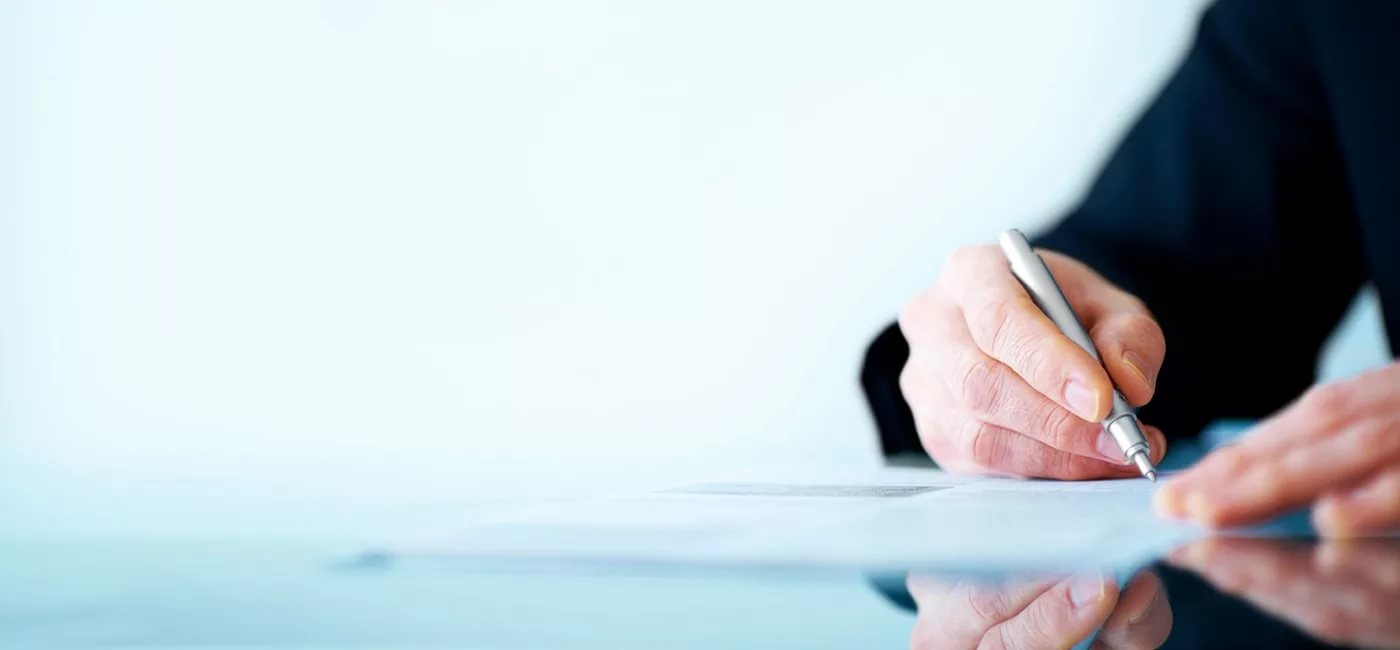 МИНИСТЕРСТВО ПРОСВЕЩЕНИЯ РОССИЙСКОЙ ФЕДЕРАЦИИ
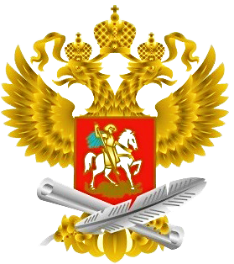 ФГБУ «ФЕДЕРАЛЬНЫЙ ЦЕНТР ОРГАНИЗАЦИОННО-МЕТОДИЧЕСКОГО ОБЕСПЕЧЕНИЯ ФИЗИЧЕСКОГО ВОСПИТАНИЯ»
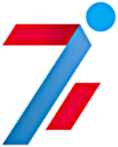 Повестка
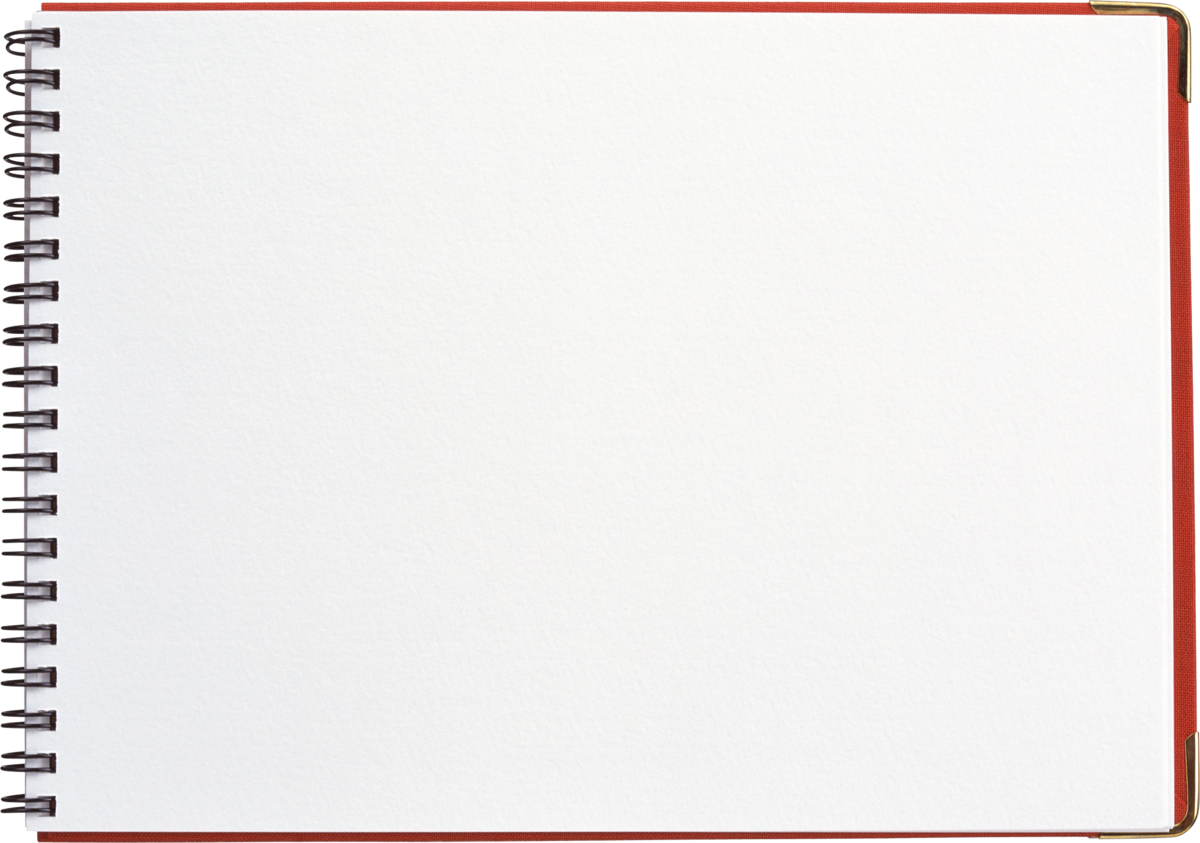 20.03.2020 г. -  12:00 (по МВ) Ссылка  https://youtu.be/0Shllxc2PP8
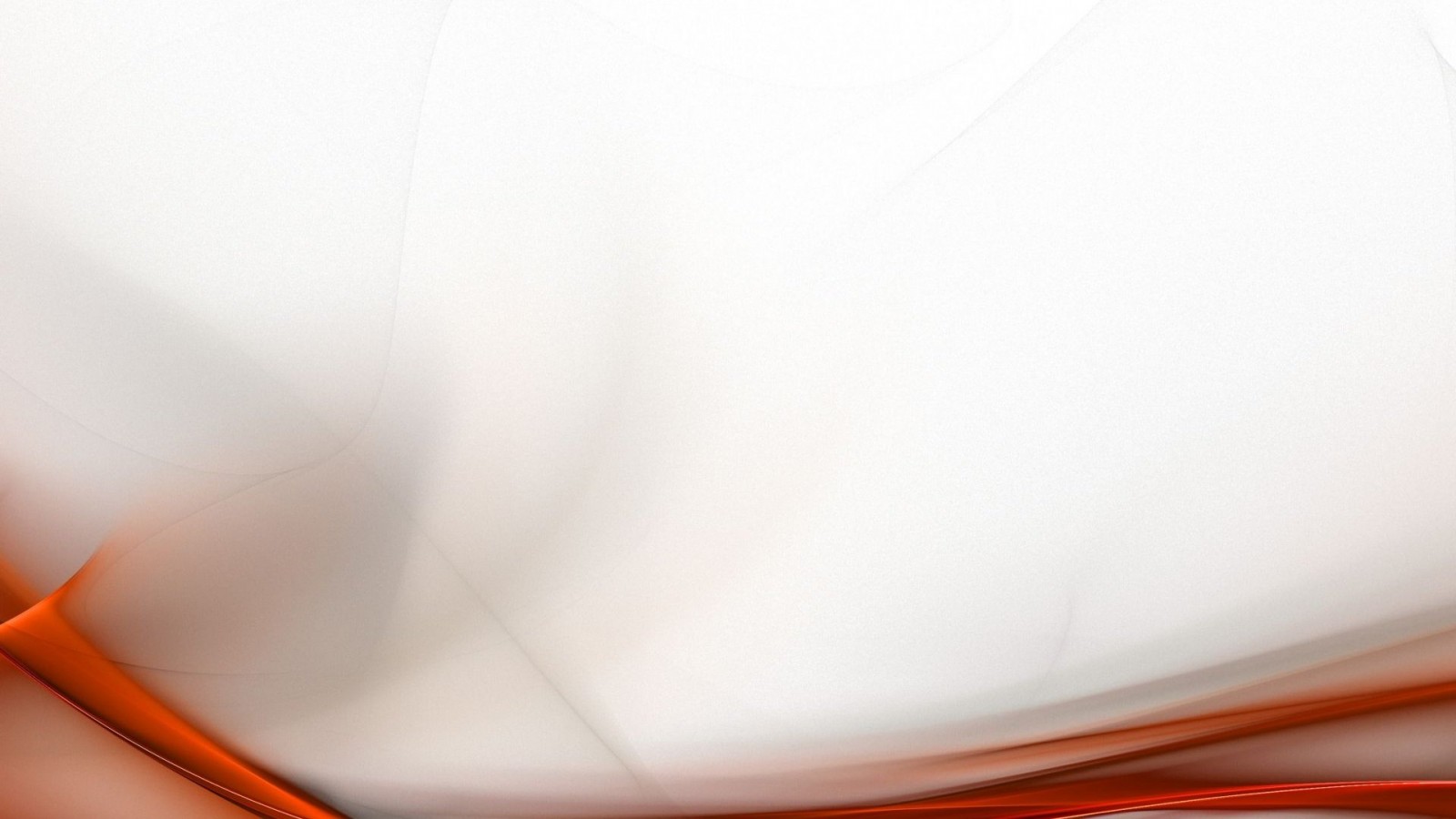 МИНИСТЕРСТВО ПРОСВЕЩЕНИЯ РОССИЙСКОЙ ФЕДЕРАЦИИ
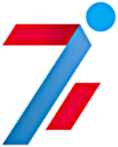 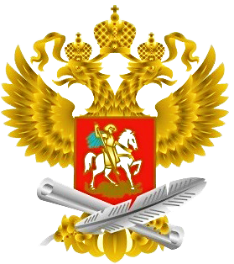 Всероссийские соревнования 
среди обучающихся общеобразовательных организаций 
в 2019/2020 учебном году

Широбоков Борис Аркадьевич, заместитель директора ФГБУ «ФЦОМОФВ»
ФГБУ «ФЕДЕРАЛЬНЫЙ ЦЕНТР ОРГАНИЗАЦИОННО-МЕТОДИЧЕСКОГО ОБЕСПЕЧЕНИЯ ФИЗИЧЕСКОГО ВОСПИТАНИЯ»
1
2
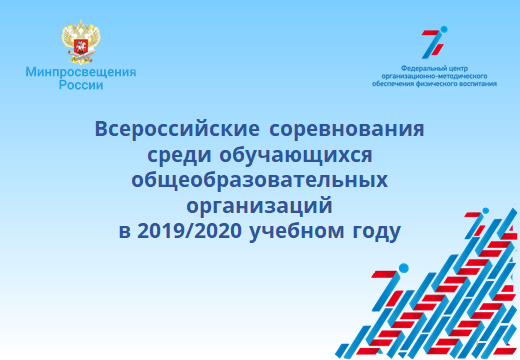 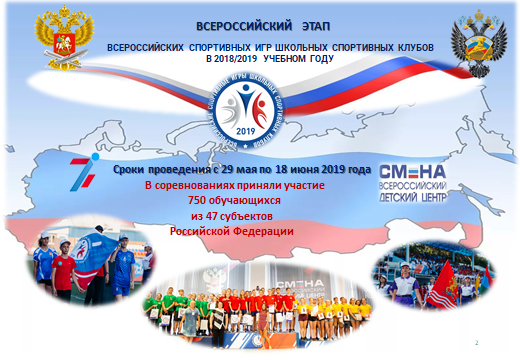 20.03.2020 г. -  12:00 (по МВ) Ссылка  https://youtu.be/0Shllxc2PP8
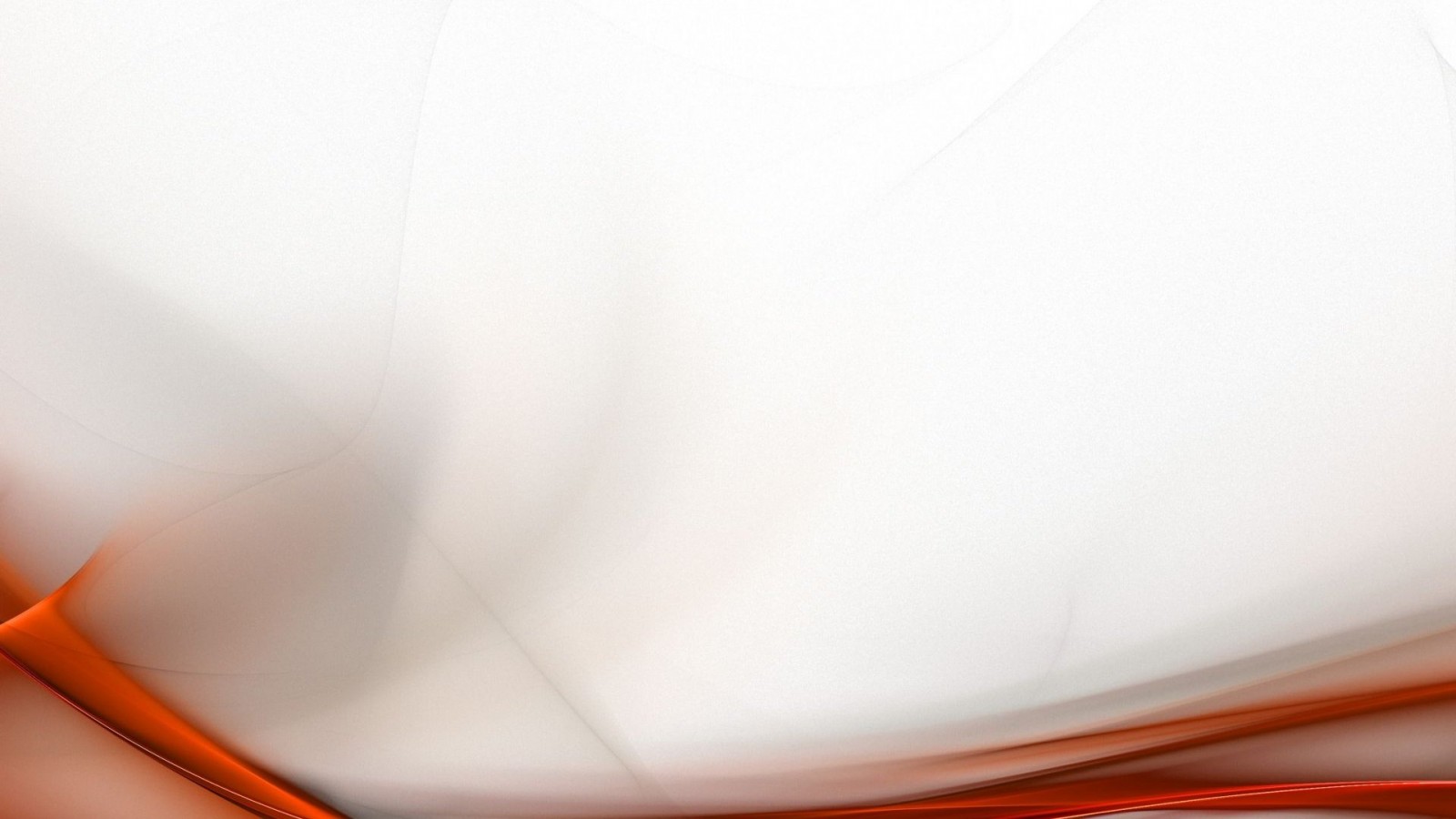 МИНИСТЕРСТВО ПРОСВЕЩЕНИЯ РОССИЙСКОЙ ФЕДЕРАЦИИ
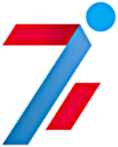 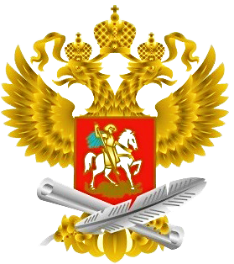 Всероссийские соревнования 
среди обучающихся общеобразовательных организаций 
в 2019/2020 учебном году

Широбоков Борис Аркадьевич, заместитель директора ФГБУ «ФЦОМОФВ»
ФГБУ «ФЕДЕРАЛЬНЫЙ ЦЕНТР ОРГАНИЗАЦИОННО-МЕТОДИЧЕСКОГО ОБЕСПЕЧЕНИЯ ФИЗИЧЕСКОГО ВОСПИТАНИЯ»
3
4
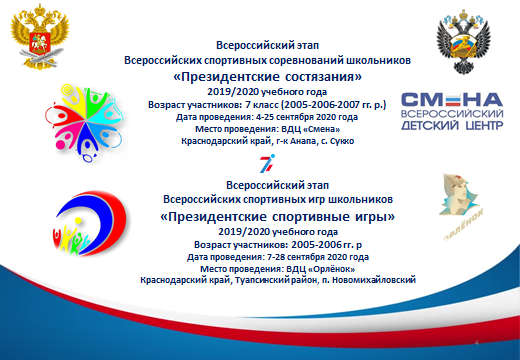 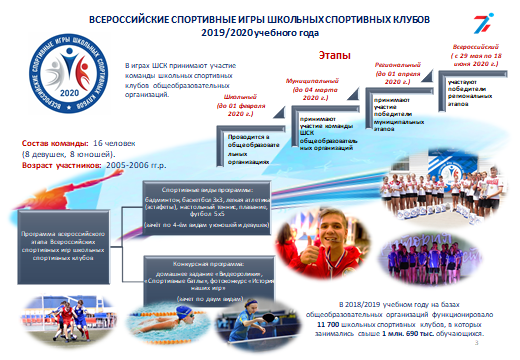 20.03.2020 г. -  12:00 (по МВ) Ссылка  https://youtu.be/0Shllxc2PP8
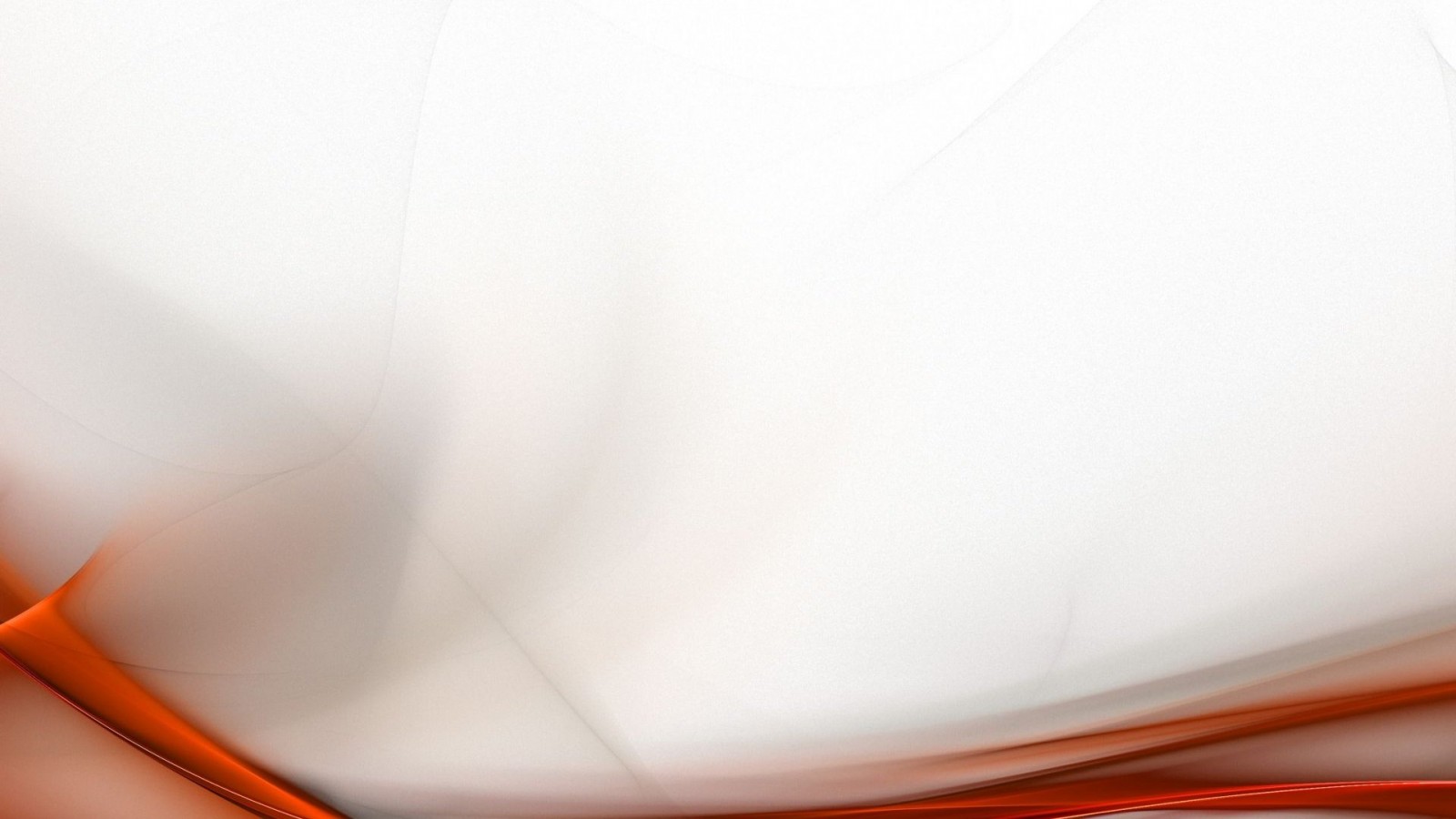 МИНИСТЕРСТВО ПРОСВЕЩЕНИЯ РОССИЙСКОЙ ФЕДЕРАЦИИ
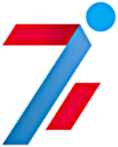 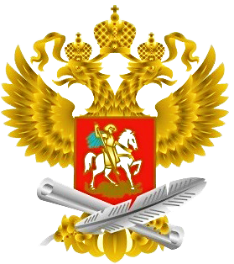 Всероссийские соревнования 
среди обучающихся общеобразовательных организаций 
в 2019/2020 учебном году

Широбоков Борис Аркадьевич, заместитель директора ФГБУ «ФЦОМОФВ»
ФГБУ «ФЕДЕРАЛЬНЫЙ ЦЕНТР ОРГАНИЗАЦИОННО-МЕТОДИЧЕСКОГО ОБЕСПЕЧЕНИЯ ФИЗИЧЕСКОГО ВОСПИТАНИЯ»
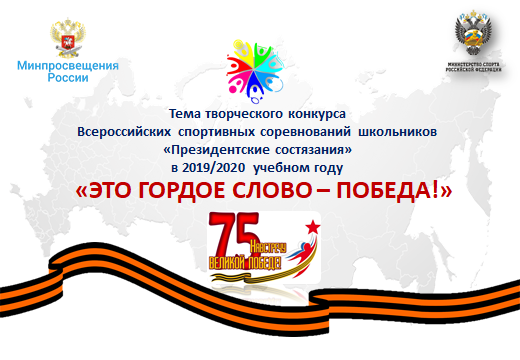 5
20.03.2020 г. -  12:00 (по МВ) Ссылка  https://youtu.be/0Shllxc2PP8
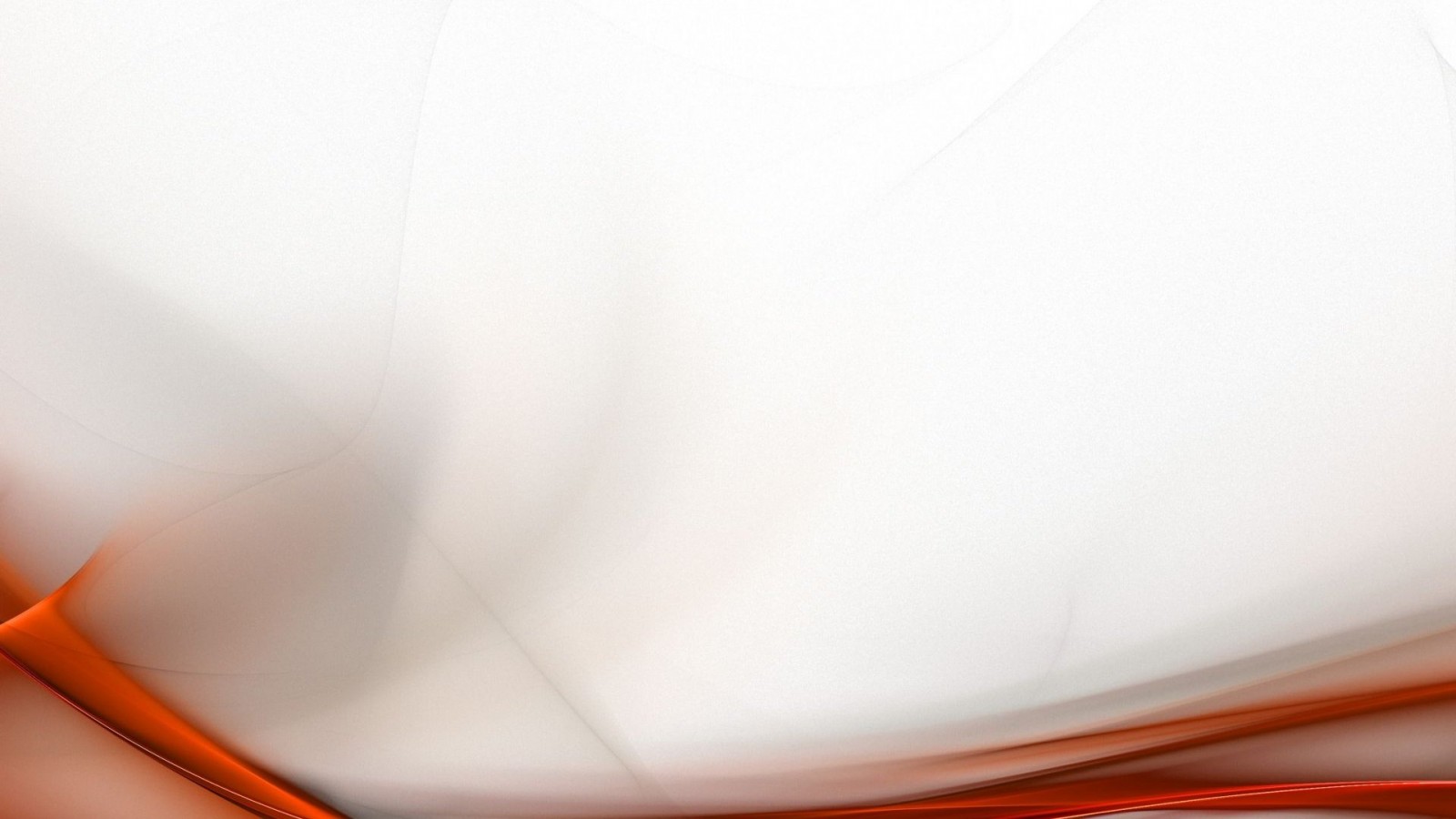 МИНИСТЕРСТВО ПРОСВЕЩЕНИЯ РОССИЙСКОЙ ФЕДЕРАЦИИ
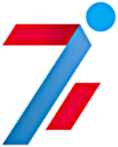 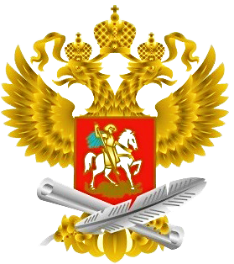 Всероссийские соревнования 
среди обучающихся общеобразовательных организаций 
в 2019/2020 учебном году

Широбоков Борис Аркадьевич, заместитель директора ФГБУ «ФЦОМОФВ»
ФГБУ «ФЕДЕРАЛЬНЫЙ ЦЕНТР ОРГАНИЗАЦИОННО-МЕТОДИЧЕСКОГО ОБЕСПЕЧЕНИЯ ФИЗИЧЕСКОГО ВОСПИТАНИЯ»
6
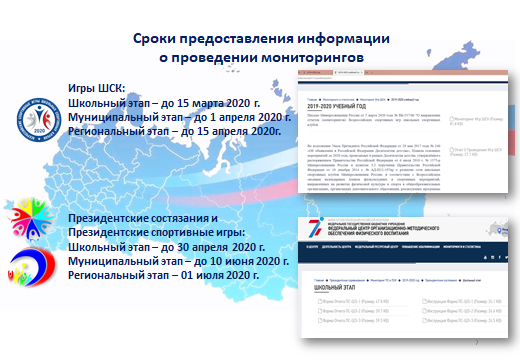 7
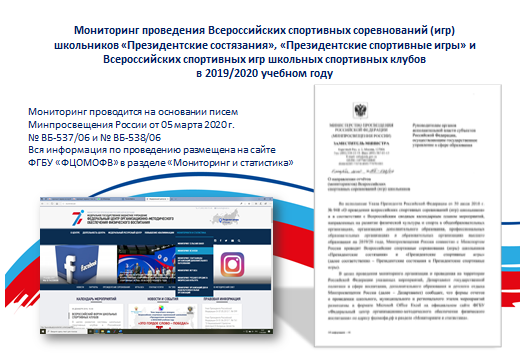 20.03.2020 г. -  12:00 (по МВ) Ссылка  https://youtu.be/0Shllxc2PP8
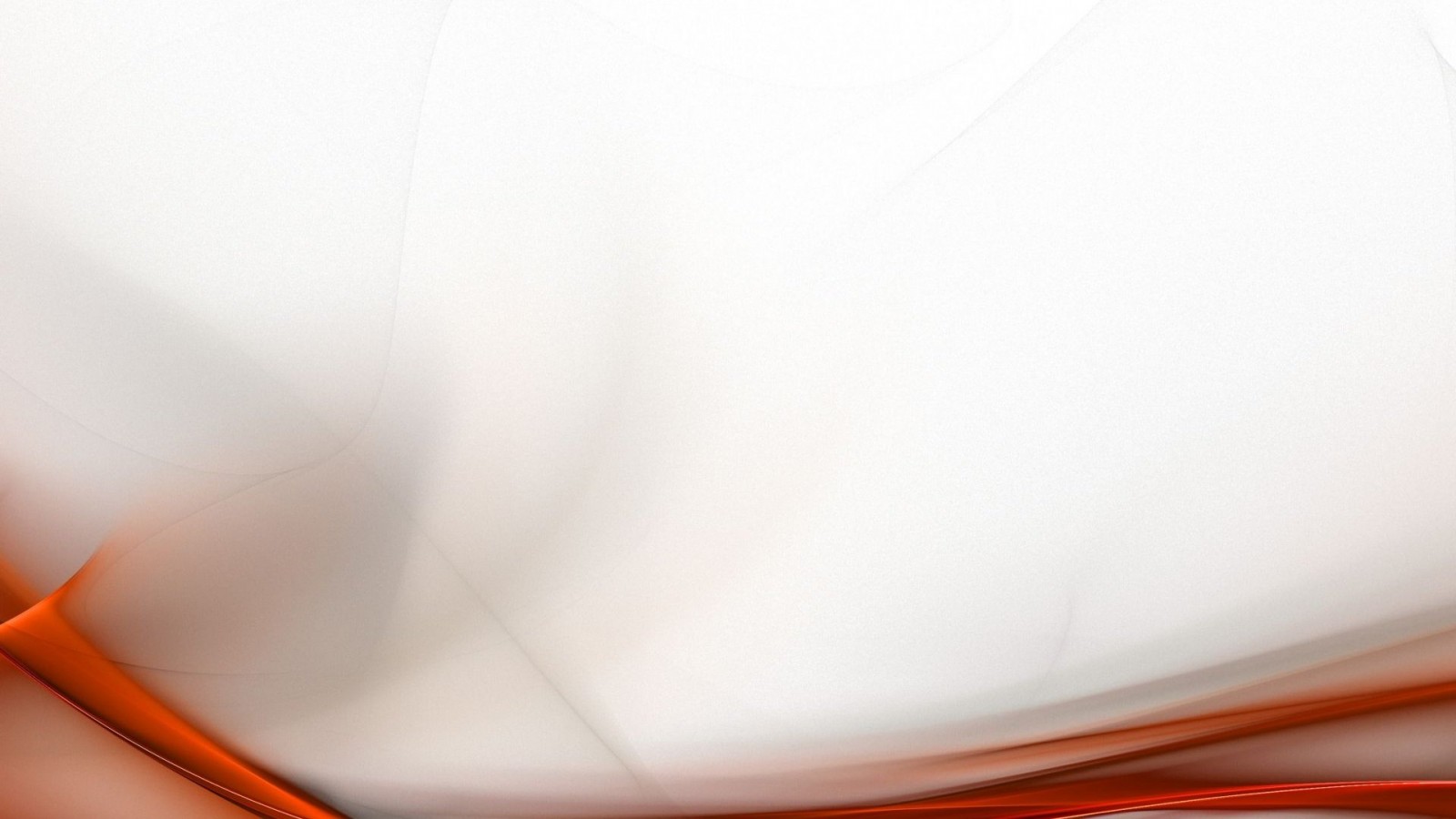 МИНИСТЕРСТВО ПРОСВЕЩЕНИЯ РОССИЙСКОЙ ФЕДЕРАЦИИ
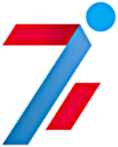 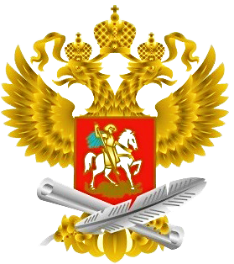 О ходе мониторинга общеобразовательных организаций и организаций дополнительного образования, реализующих дополнительные общеобразовательные программы в области физической культуры и спорта в субъектах Российской Федерации
Скрынников Б.А. ,руководитель отдела   ФГБУ «ФЦОМОФВ»
ФГБУ «ФЕДЕРАЛЬНЫЙ ЦЕНТР ОРГАНИЗАЦИОННО-МЕТОДИЧЕСКОГО ОБЕСПЕЧЕНИЯ ФИЗИЧЕСКОГО ВОСПИТАНИЯ»
Проведение мониторинга общеобразовательных организаций и организаций дополнительного образования, реализующих дополнительные общеобразовательные программы в области физической культуры и спорта в субъектах Российской Федерации.
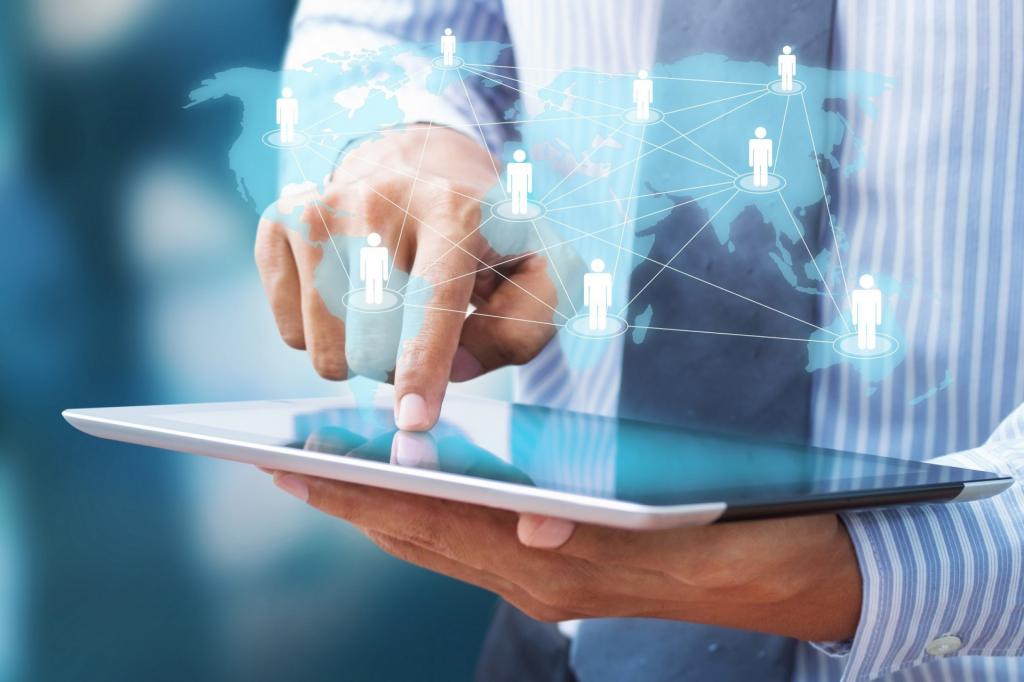 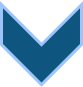 Письмо Минпросвещения России 
№06-216 от 10.02.2020 г. 
«О проведении мониторинга»
Срок предоставление отчетов – до 15 марта
Электронные формы отчетности http://фцомофв.рф/page351/page459/
на сайте Центра 
размещены:
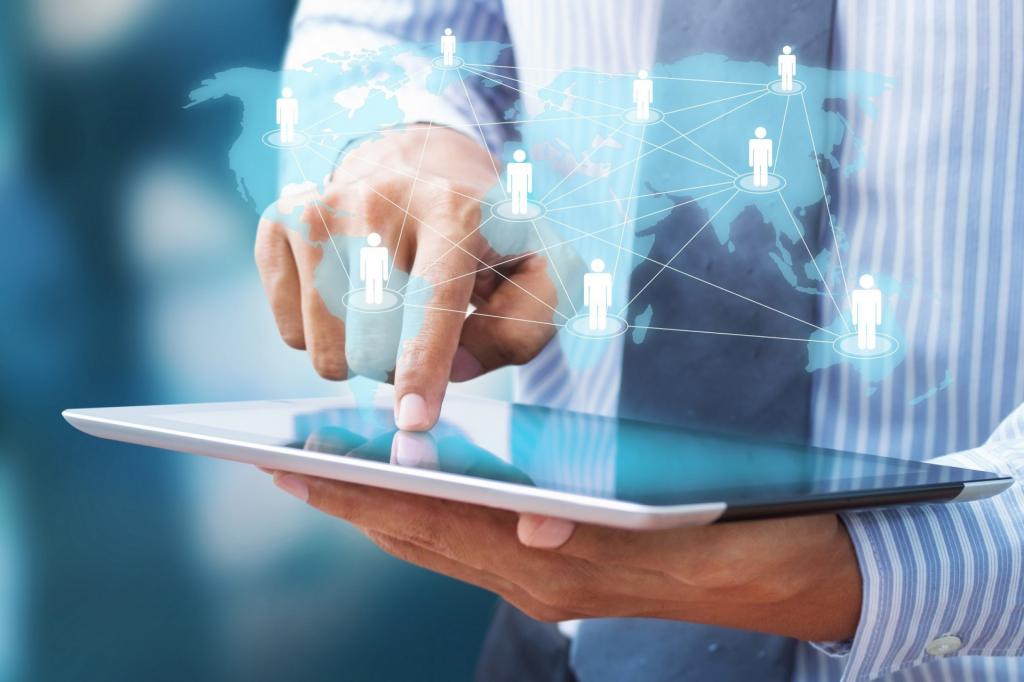 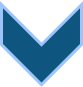 Методические рекомендаций по заполнению форм мониторинга общеобразовательных организаций и организаций дополнительного образования, реализующих дополнительные общеобразовательные программы в области физической культуры и спорта в субъектах Российской Федерации. http://фцомофв.рф/page351/page459/
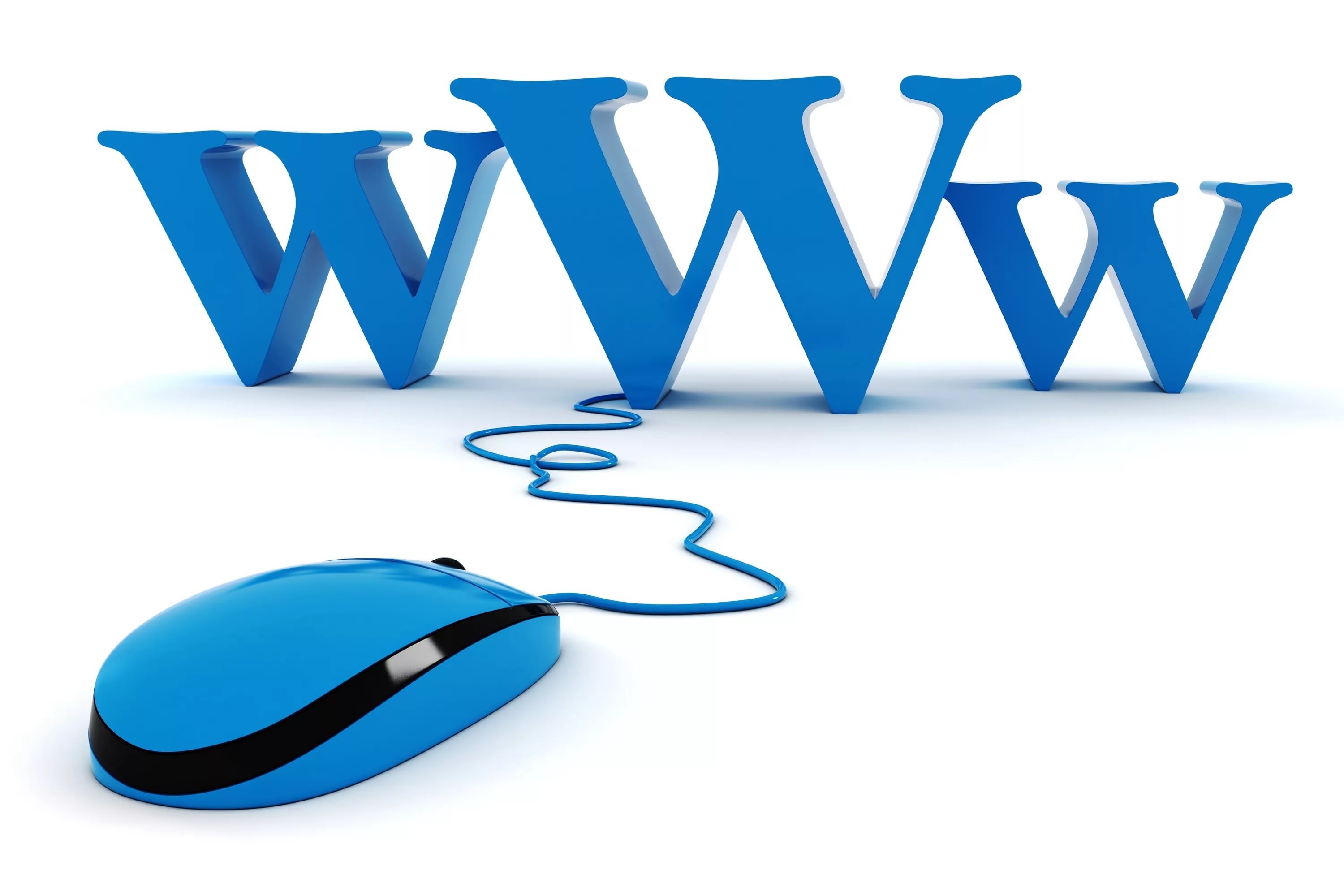 Дополнительная информация по ссылке-
https://youtu.be/0Shllxc2PP8
20.03.2020 г. -  12:00 (по МВ) Ссылка  https://youtu.be/0Shllxc2PP8
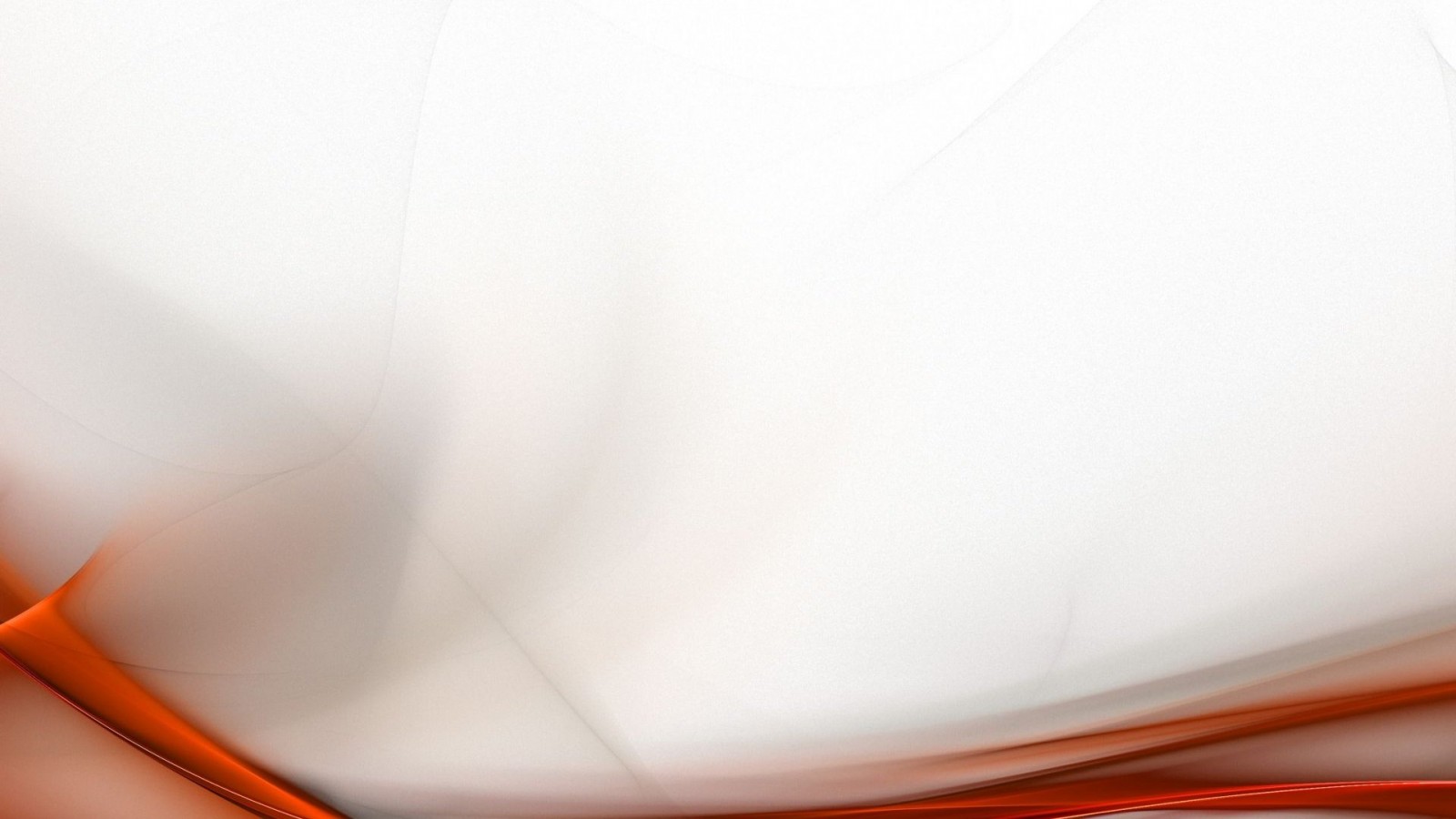 МИНИСТЕРСТВО ПРОСВЕЩЕНИЯ РОССИЙСКОЙ ФЕДЕРАЦИИ
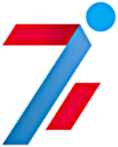 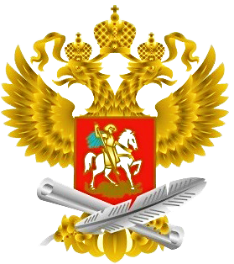 Организация и проведение мероприятий Национальной ассоциации учителей физической культуры на 2020 год


Разова Е. В., председатель Национальной ассоциации учителей физической культуры
ФГБУ «ФЕДЕРАЛЬНЫЙ ЦЕНТР ОРГАНИЗАЦИОННО-МЕТОДИЧЕСКОГО ОБЕСПЕЧЕНИЯ ФИЗИЧЕСКОГО ВОСПИТАНИЯ»
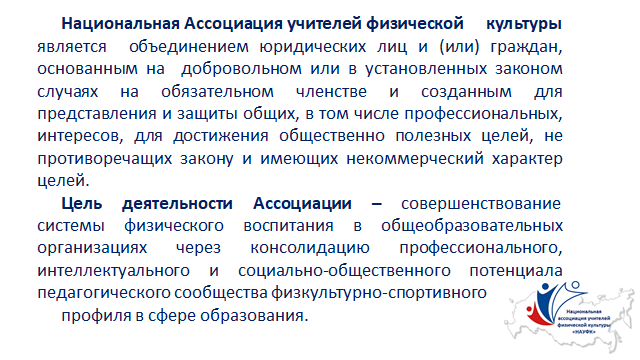 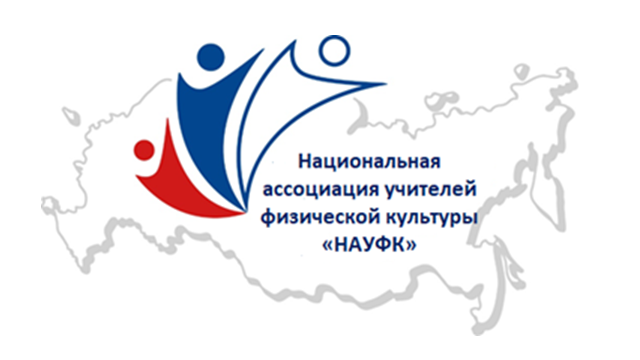 20.03.2020 г. -  12:00 (по МВ) Ссылка  https://youtu.be/0Shllxc2PP8
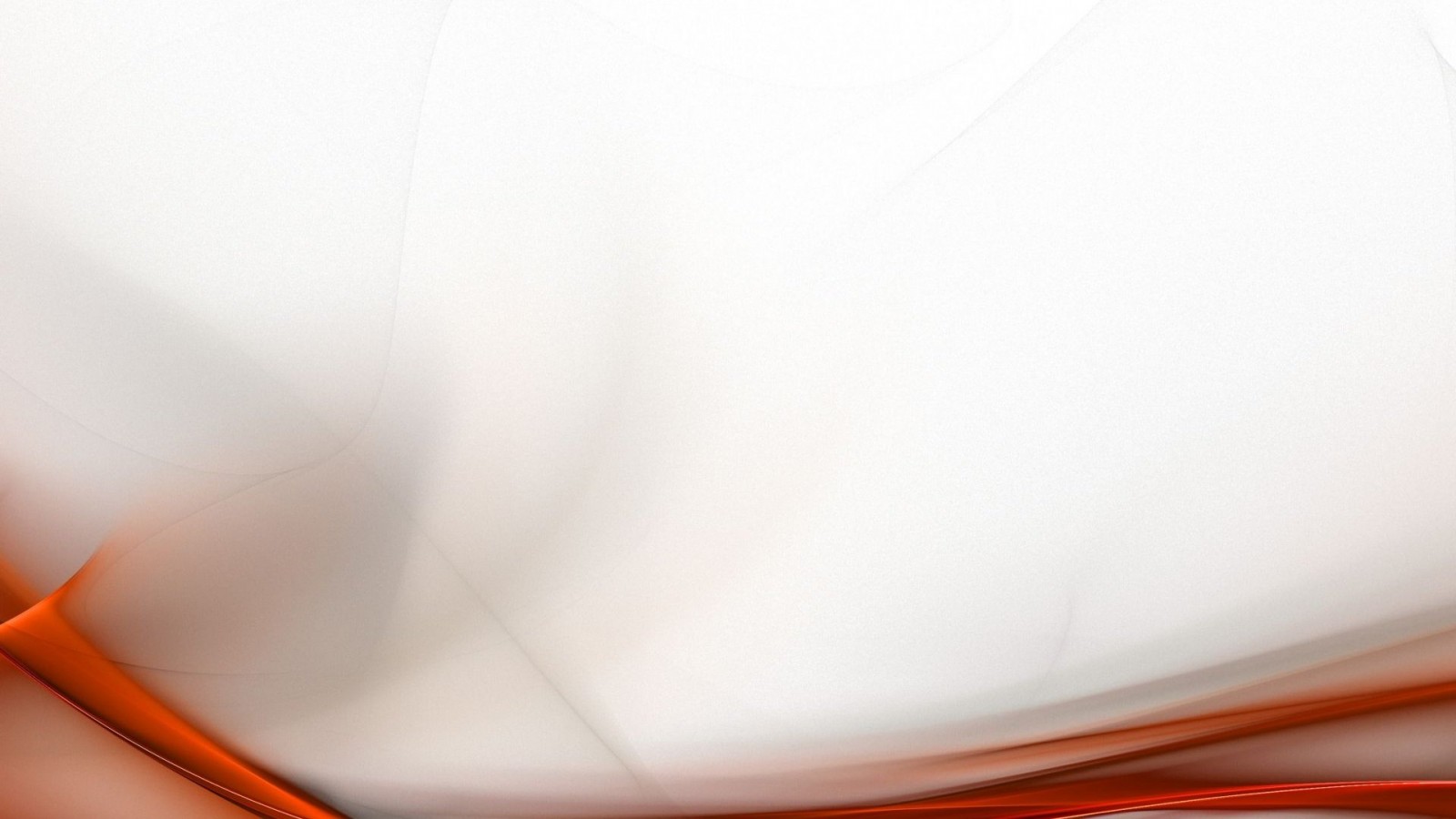 МИНИСТЕРСТВО ПРОСВЕЩЕНИЯ РОССИЙСКОЙ ФЕДЕРАЦИИ
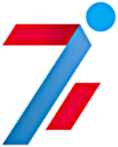 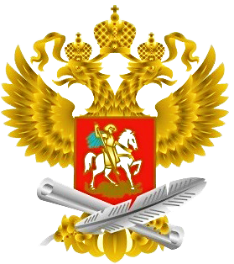 Организация и проведение мероприятий Национальной ассоциации учителей физической культуры на 2020 год


Разова Е. В., председатель Национальной ассоциации учителей физической культуры
ФГБУ «ФЕДЕРАЛЬНЫЙ ЦЕНТР ОРГАНИЗАЦИОННО-МЕТОДИЧЕСКОГО ОБЕСПЕЧЕНИЯ ФИЗИЧЕСКОГО ВОСПИТАНИЯ»
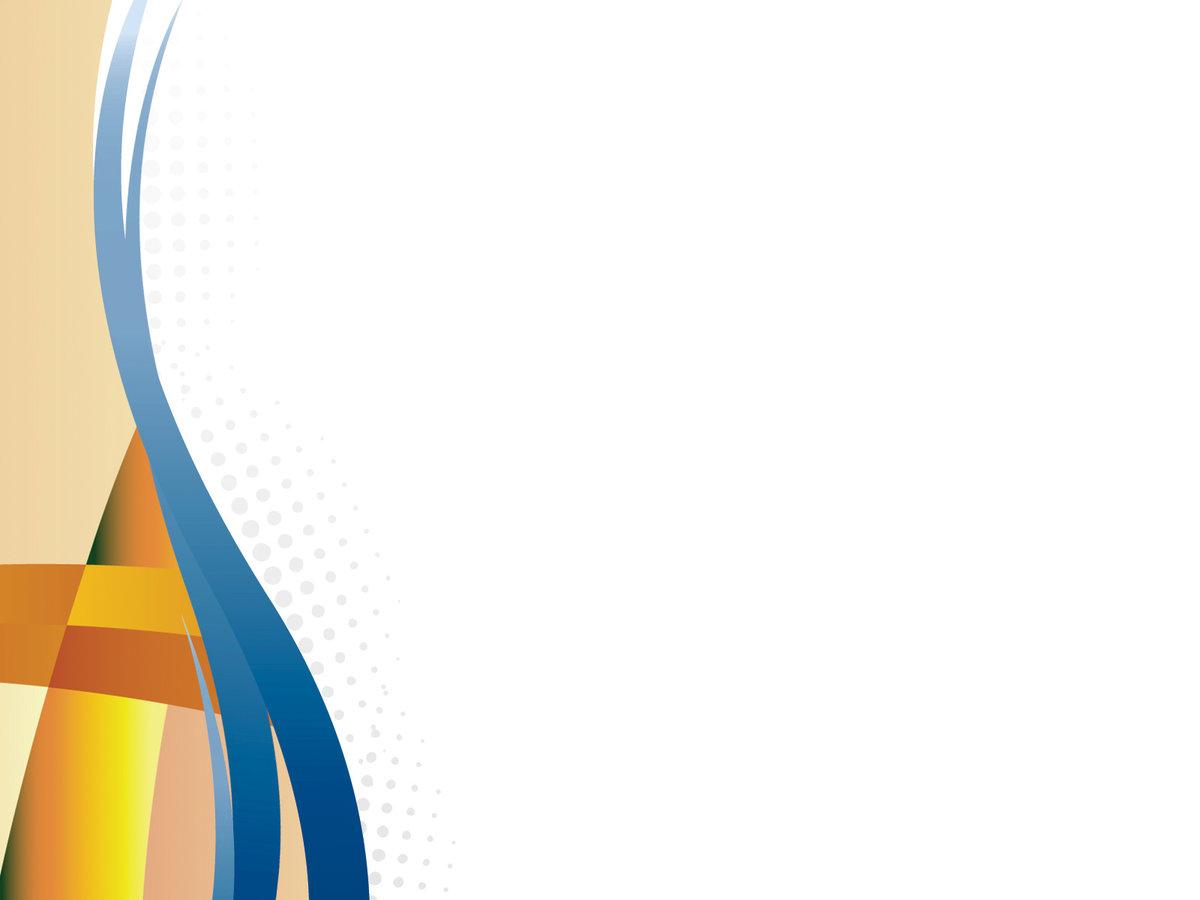 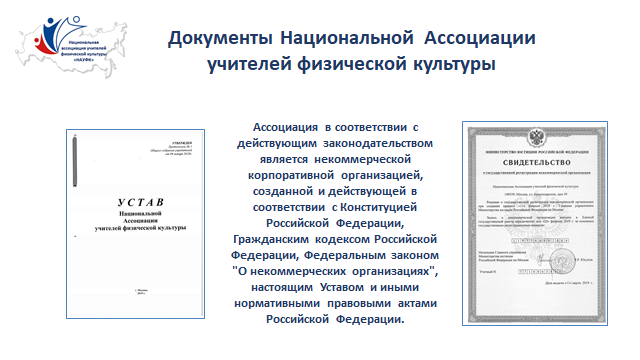 20.03.2020 г. -  12:00 (по МВ) Ссылка  https://youtu.be/0Shllxc2PP8
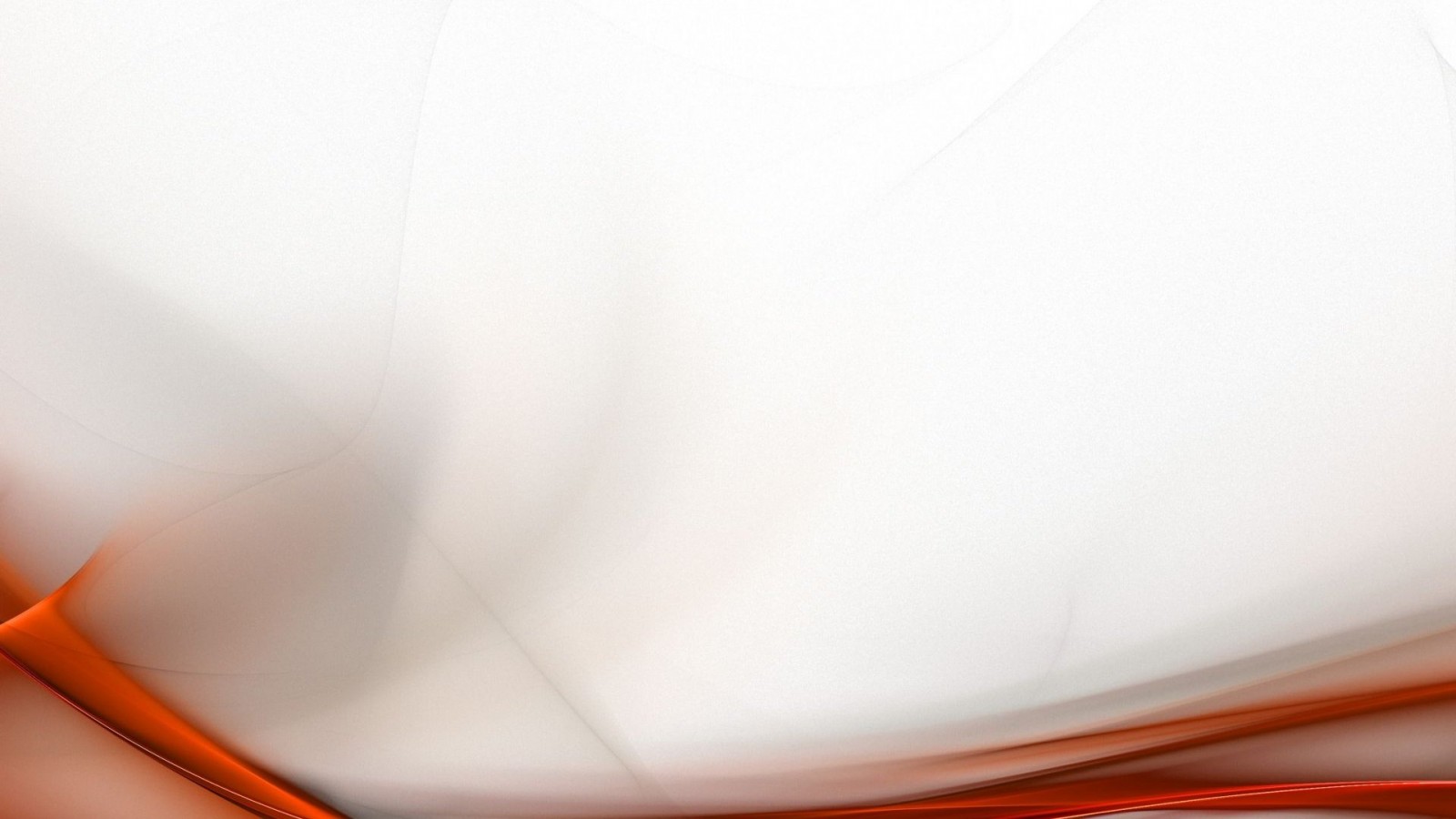 МИНИСТЕРСТВО ПРОСВЕЩЕНИЯ РОССИЙСКОЙ ФЕДЕРАЦИИ
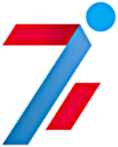 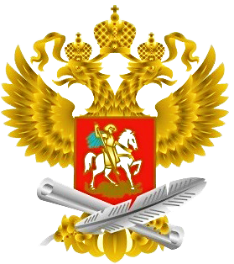 Организация и проведение мероприятий Национальной ассоциации учителей физической культуры на 2020 год


Разова Е. В., председатель Национальной ассоциации учителей физической культуры
ФГБУ «ФЕДЕРАЛЬНЫЙ ЦЕНТР ОРГАНИЗАЦИОННО-МЕТОДИЧЕСКОГО ОБЕСПЕЧЕНИЯ ФИЗИЧЕСКОГО ВОСПИТАНИЯ»
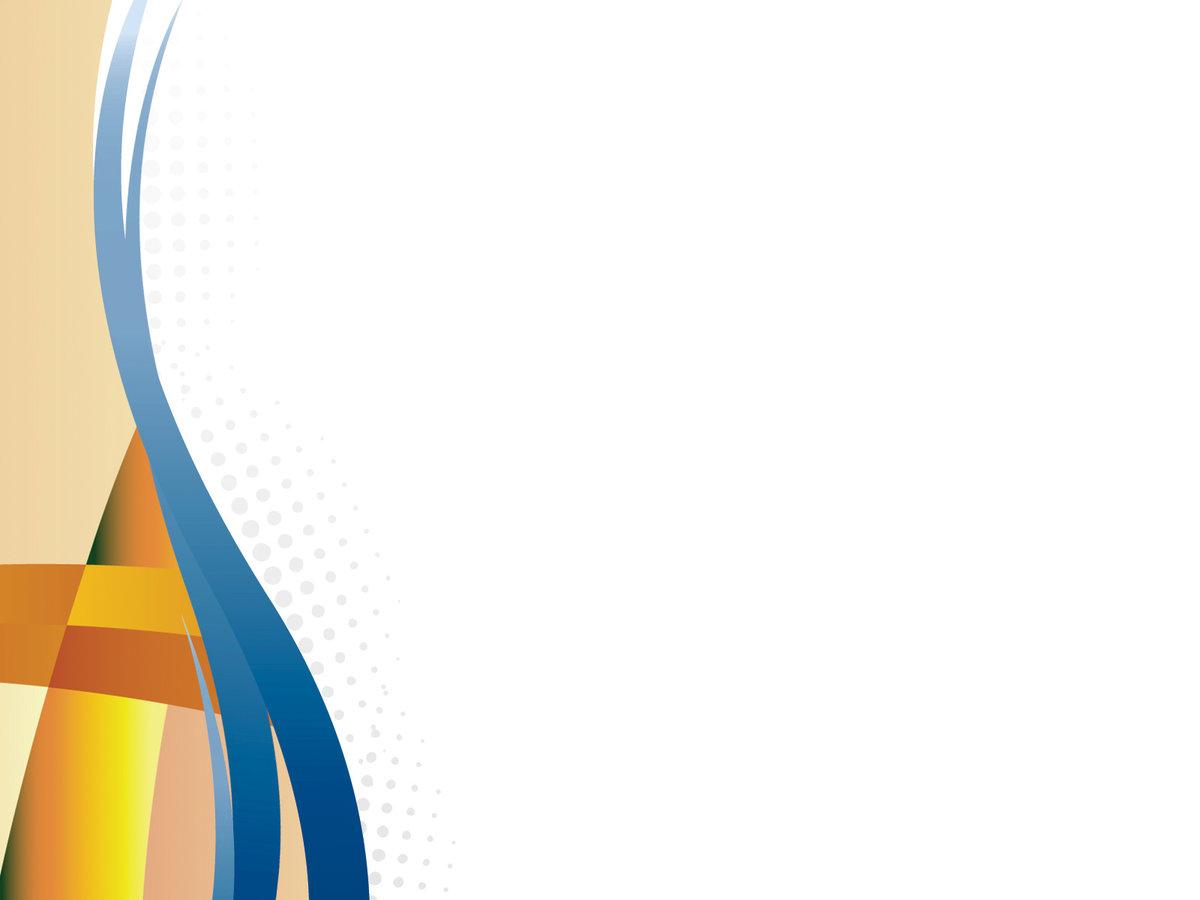 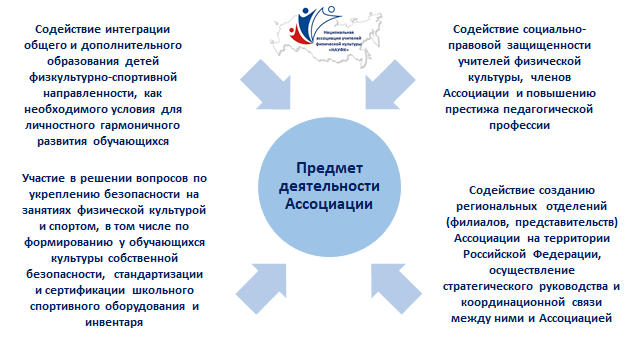 20.03.2020 г. -  12:00 (по МВ) Ссылка  https://youtu.be/0Shllxc2PP8
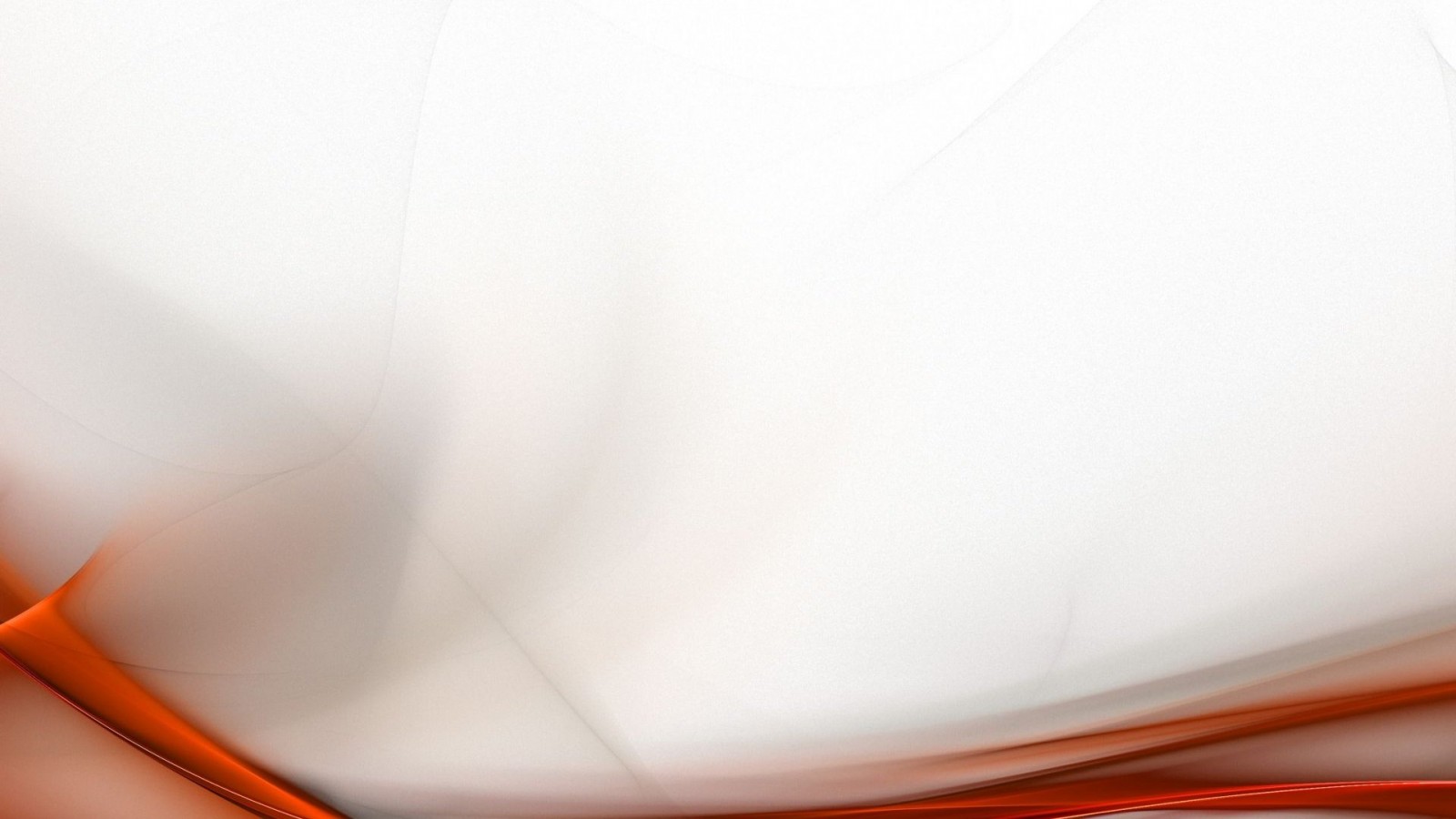 МИНИСТЕРСТВО ПРОСВЕЩЕНИЯ РОССИЙСКОЙ ФЕДЕРАЦИИ
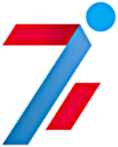 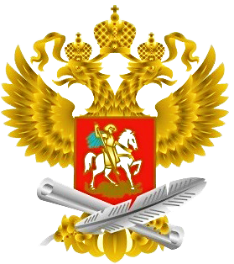 Организация и проведение мероприятий Национальной ассоциации учителей физической культуры на 2020 год


Разова Е. В., председатель Национальной ассоциации учителей физической культуры
ФГБУ «ФЕДЕРАЛЬНЫЙ ЦЕНТР ОРГАНИЗАЦИОННО-МЕТОДИЧЕСКОГО ОБЕСПЕЧЕНИЯ ФИЗИЧЕСКОГО ВОСПИТАНИЯ»
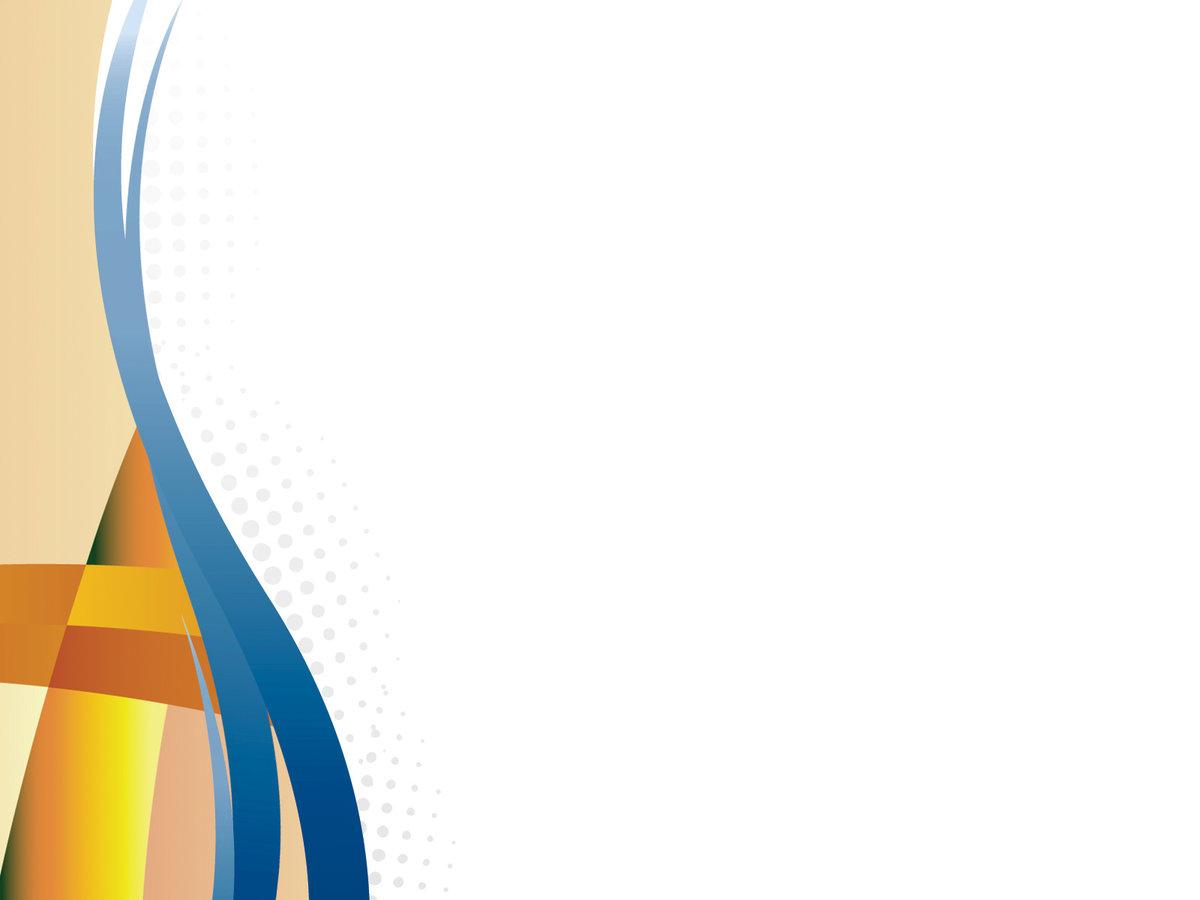 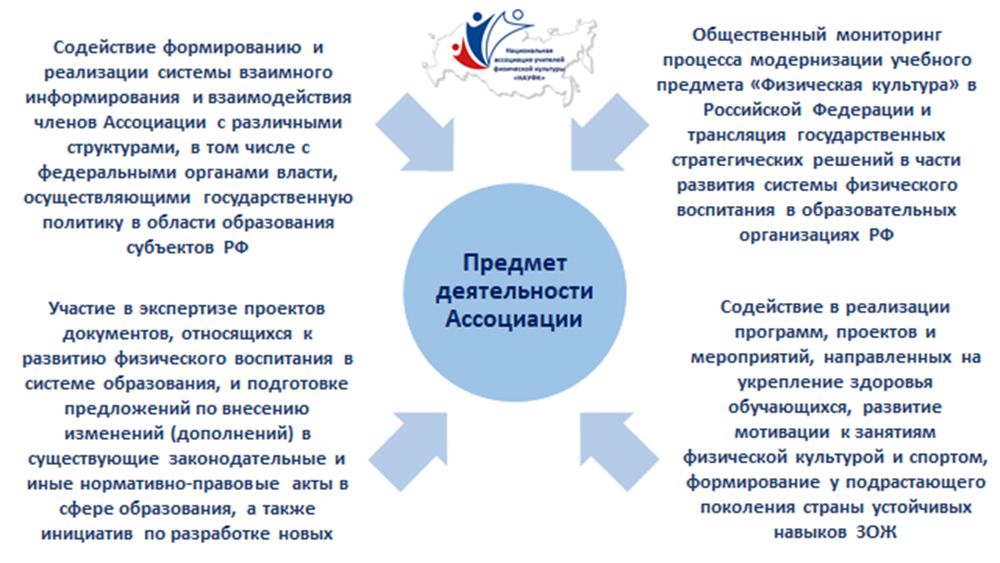 20.03.2020 г. -  12:00 (по МВ) Ссылка  https://youtu.be/0Shllxc2PP8
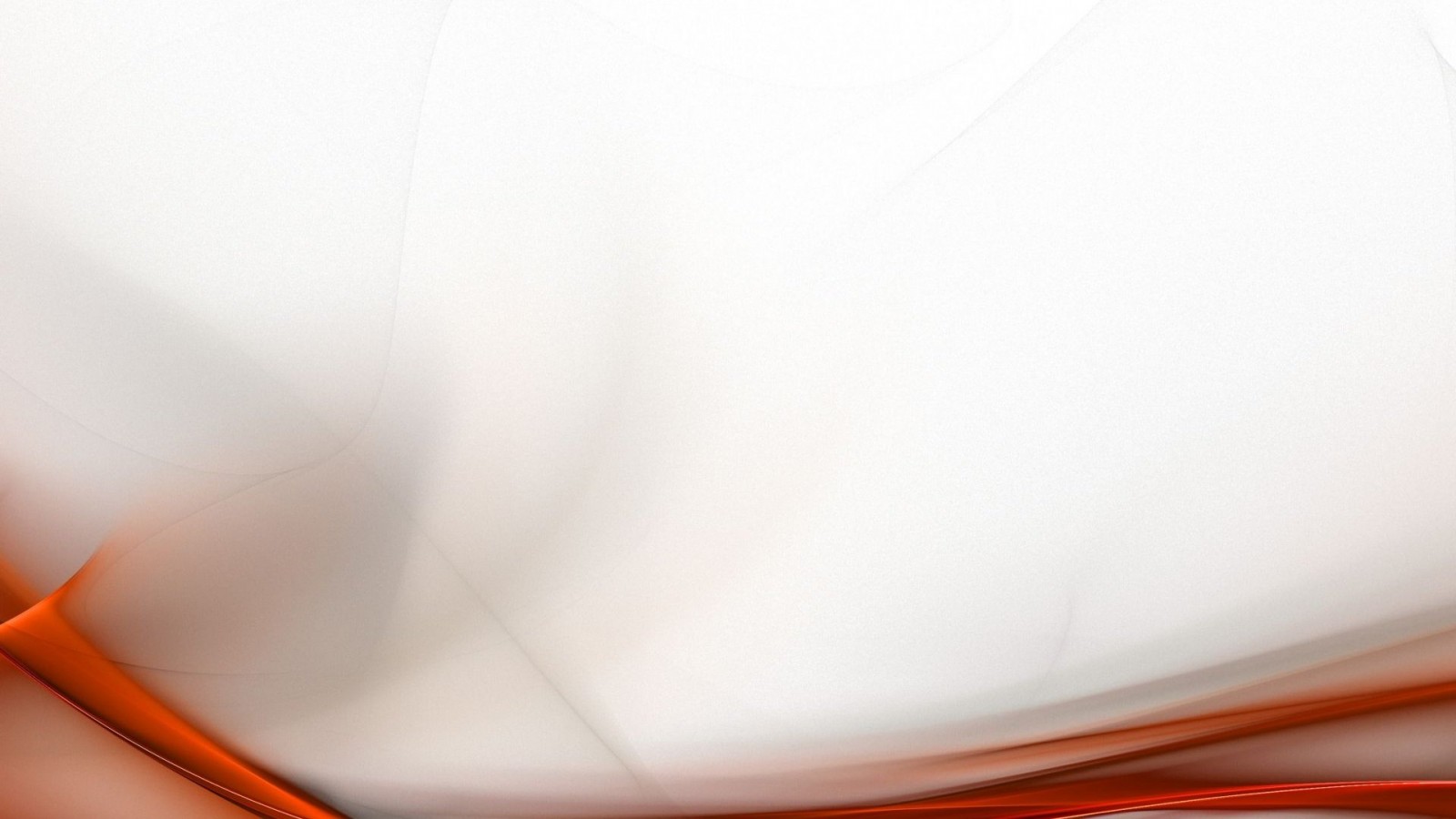 МИНИСТЕРСТВО ПРОСВЕЩЕНИЯ РОССИЙСКОЙ ФЕДЕРАЦИИ
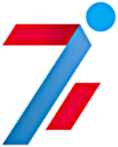 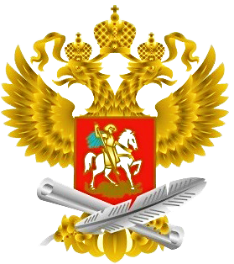 Организация и проведение мероприятий Национальной ассоциации учителей физической культуры на 2020 год


Разова Е. В., председатель Национальной ассоциации учителей физической культуры
ФГБУ «ФЕДЕРАЛЬНЫЙ ЦЕНТР ОРГАНИЗАЦИОННО-МЕТОДИЧЕСКОГО ОБЕСПЕЧЕНИЯ ФИЗИЧЕСКОГО ВОСПИТАНИЯ»
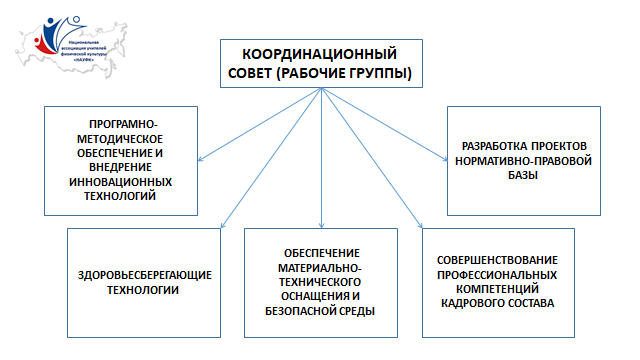 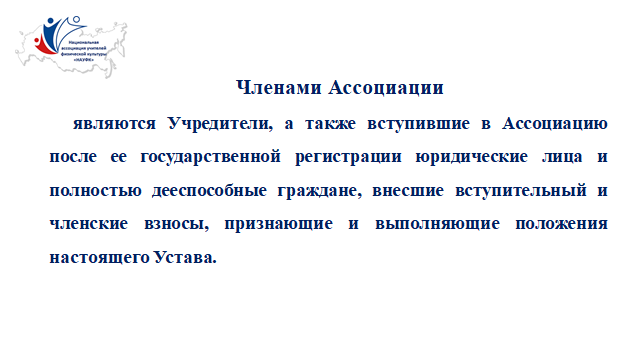 20.03.2020 г. -  12:00 (по МВ) Ссылка  https://youtu.be/0Shllxc2PP8
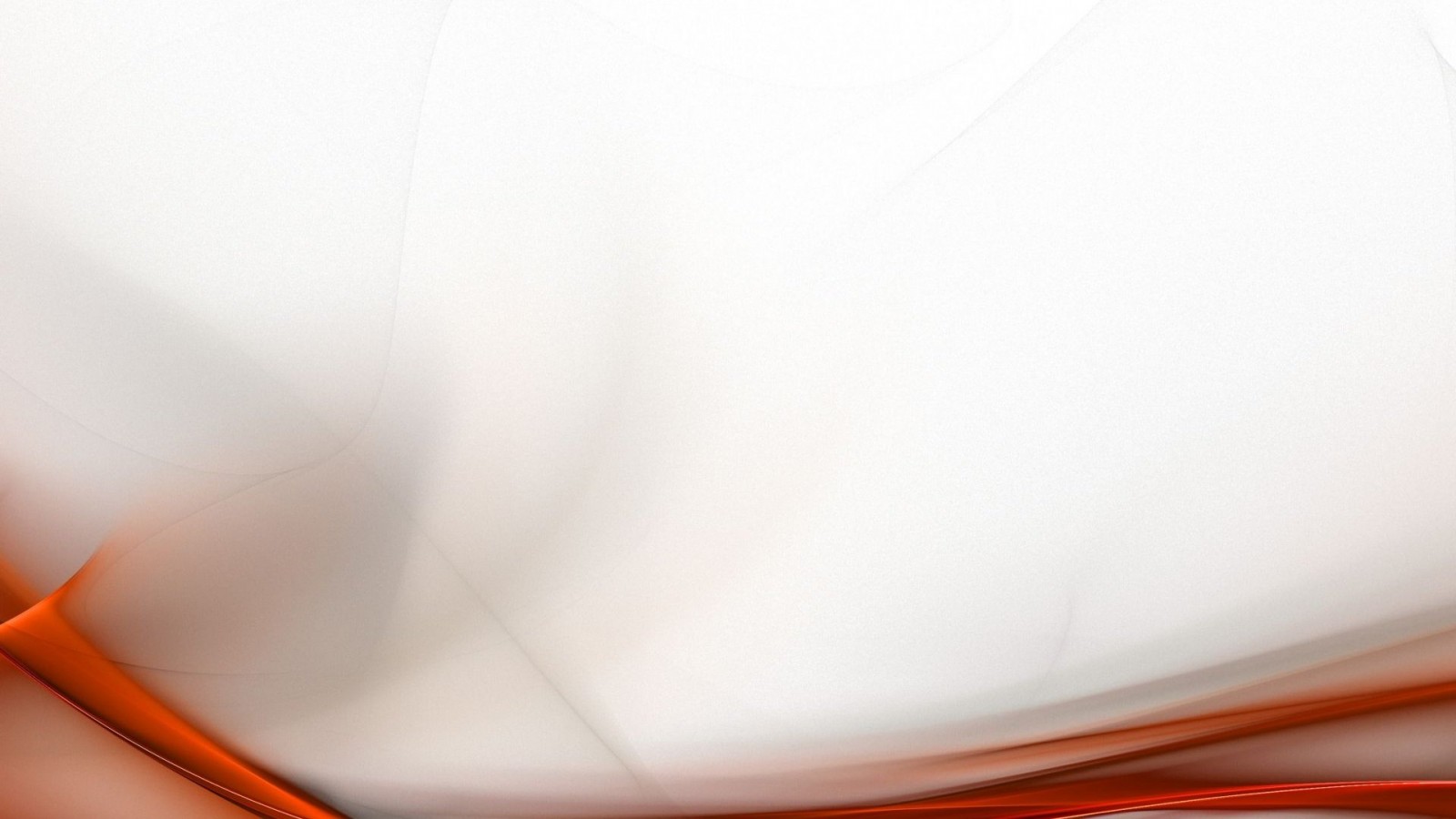 МИНИСТЕРСТВО ПРОСВЕЩЕНИЯ РОССИЙСКОЙ ФЕДЕРАЦИИ
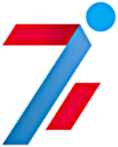 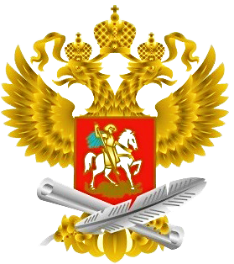 Организация и проведение мероприятий Национальной ассоциации учителей физической культуры на 2020 год


Разова Е. В., председатель Национальной ассоциации учителей физической культуры
ФГБУ «ФЕДЕРАЛЬНЫЙ ЦЕНТР ОРГАНИЗАЦИОННО-МЕТОДИЧЕСКОГО ОБЕСПЕЧЕНИЯ ФИЗИЧЕСКОГО ВОСПИТАНИЯ»
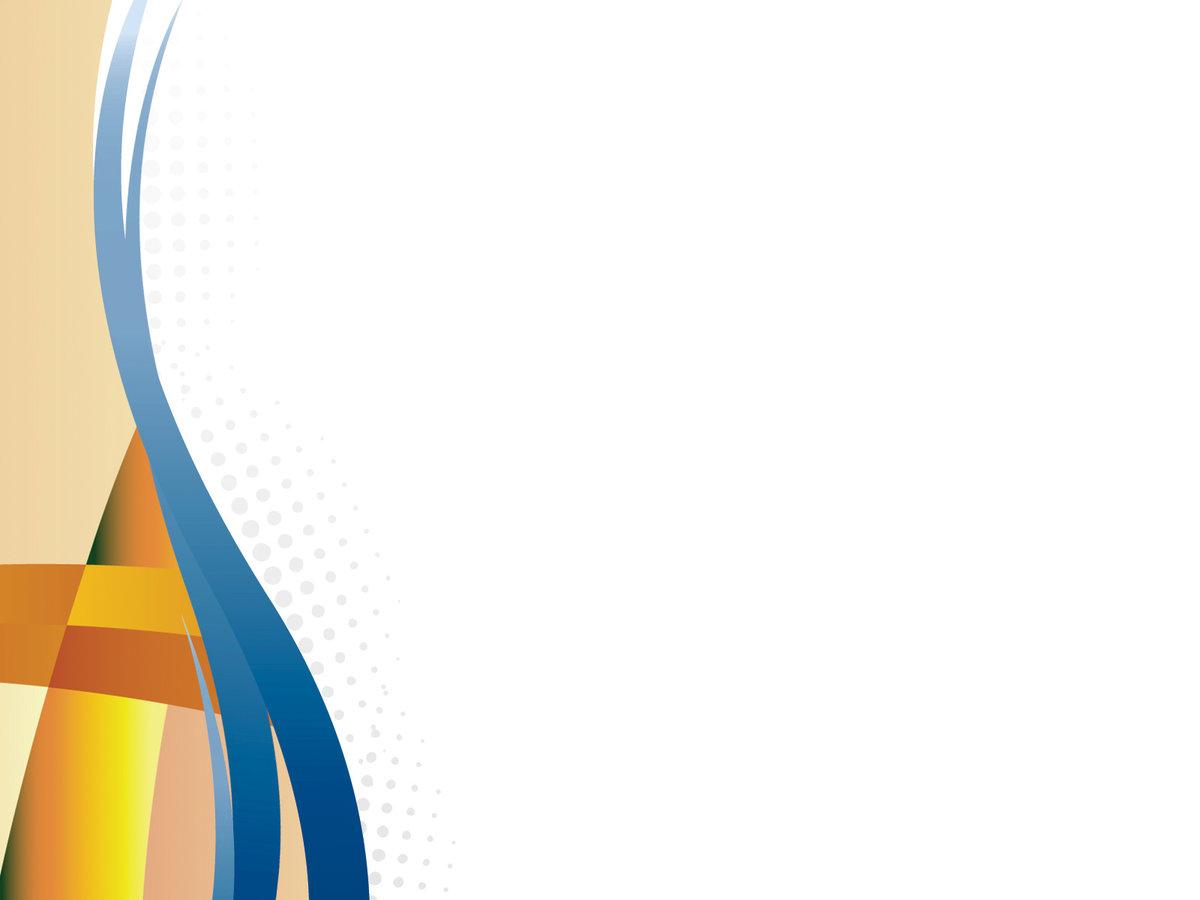 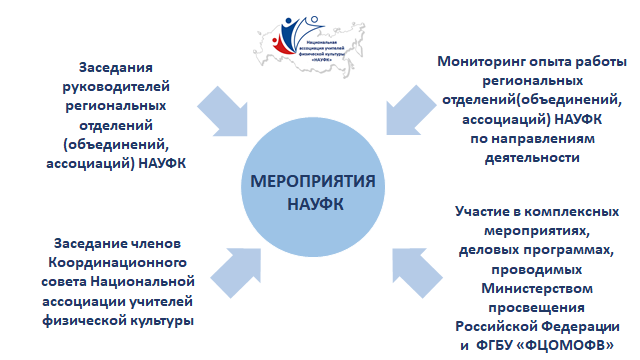 20.03.2020 г. -  12:00 (по МВ) Ссылка  https://youtu.be/0Shllxc2PP8
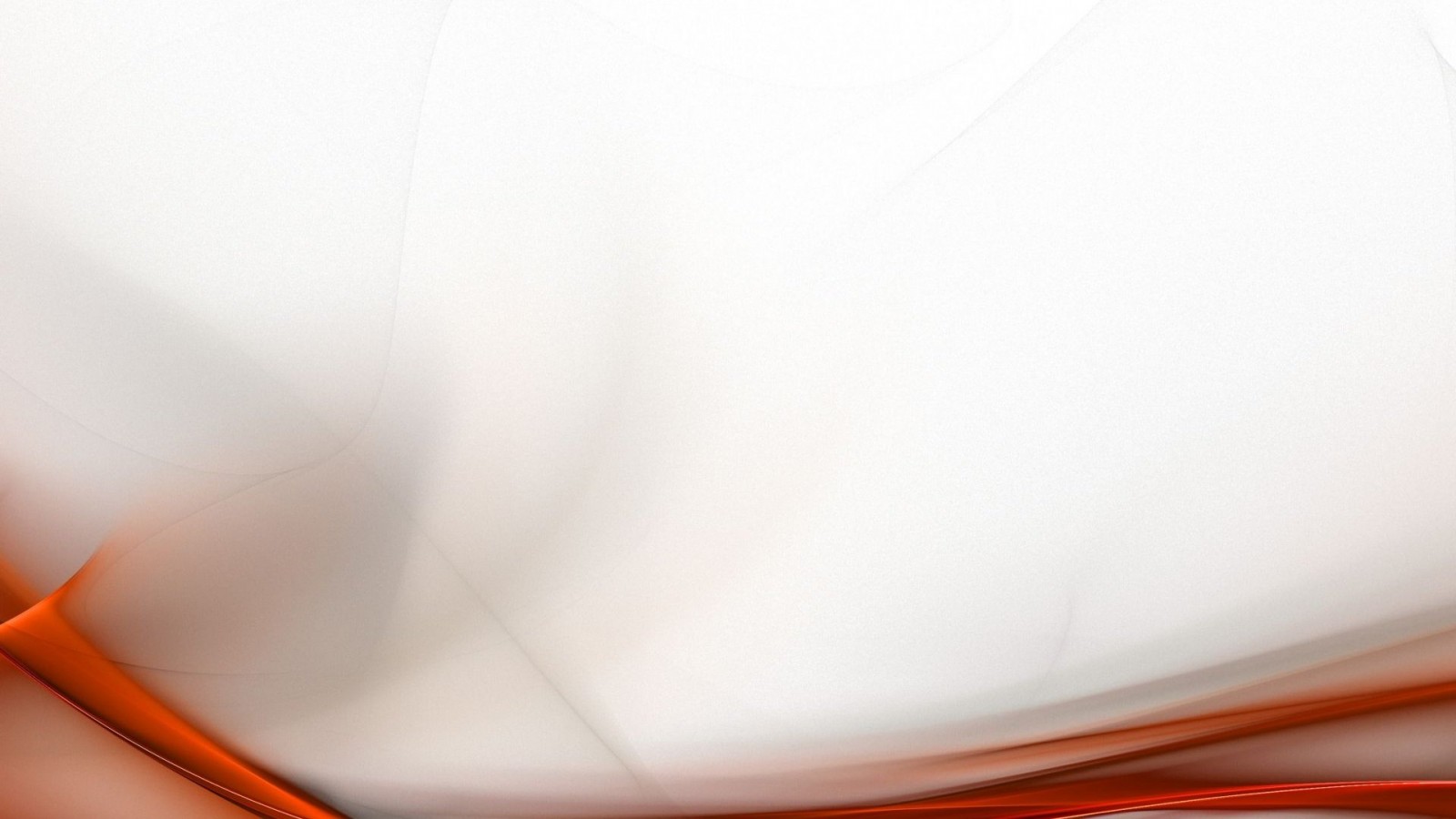 МИНИСТЕРСТВО ПРОСВЕЩЕНИЯ РОССИЙСКОЙ ФЕДЕРАЦИИ
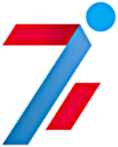 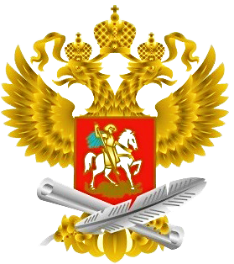 Организация и проведение мероприятий Национальной ассоциации учителей физической культуры на 2020 год


Разова Е. В., председатель Национальной ассоциации учителей физической культуры
ФГБУ «ФЕДЕРАЛЬНЫЙ ЦЕНТР ОРГАНИЗАЦИОННО-МЕТОДИЧЕСКОГО ОБЕСПЕЧЕНИЯ ФИЗИЧЕСКОГО ВОСПИТАНИЯ»
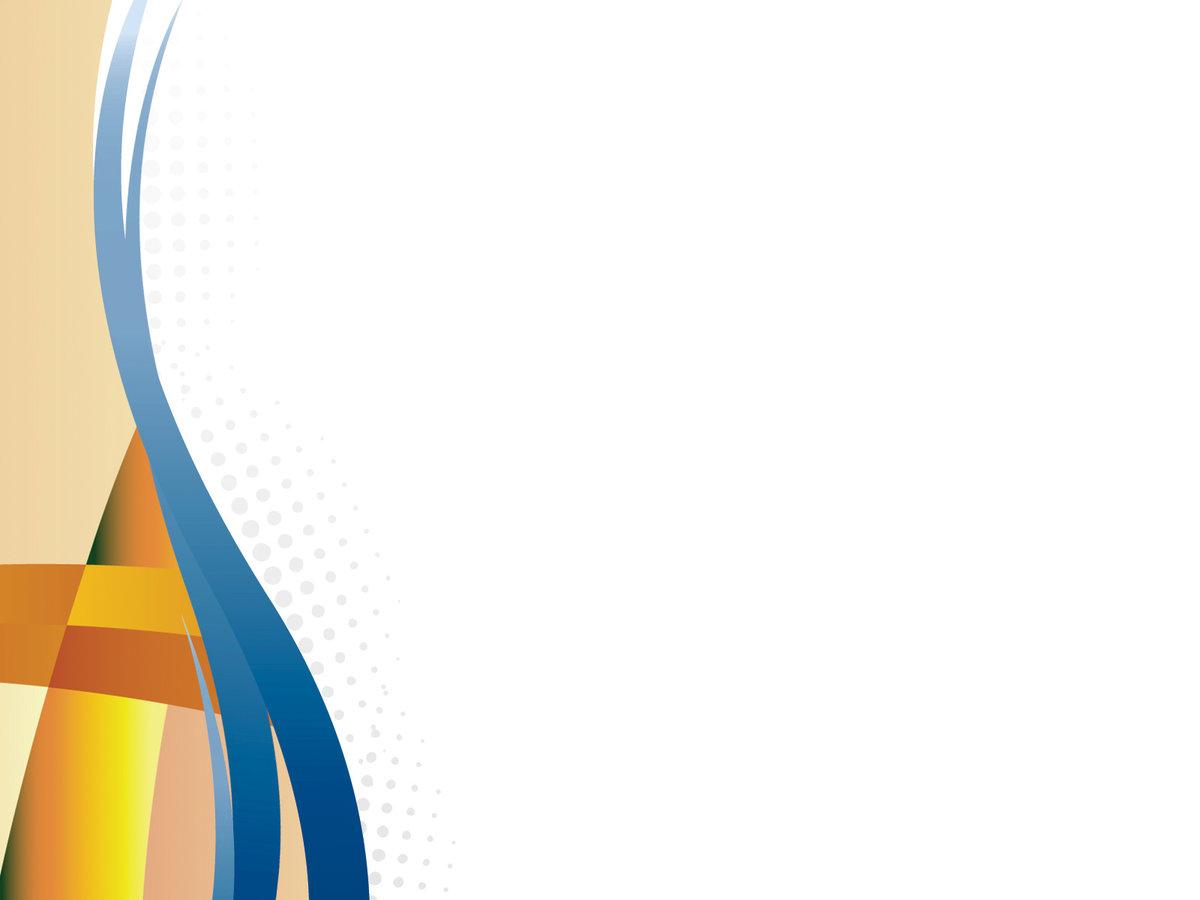 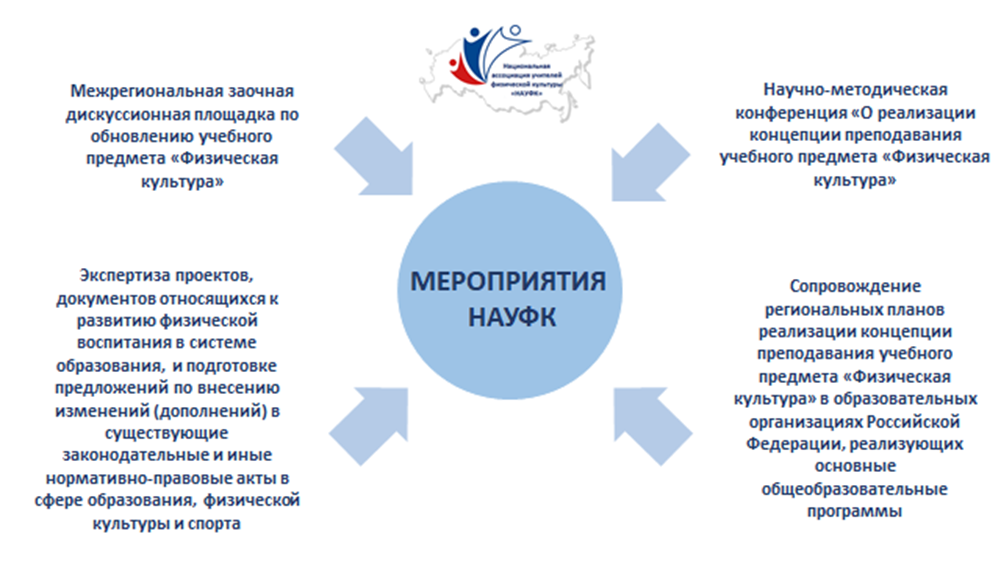 20.03.2020 г. -  12:00 (по МВ) Ссылка  https://youtu.be/0Shllxc2PP8
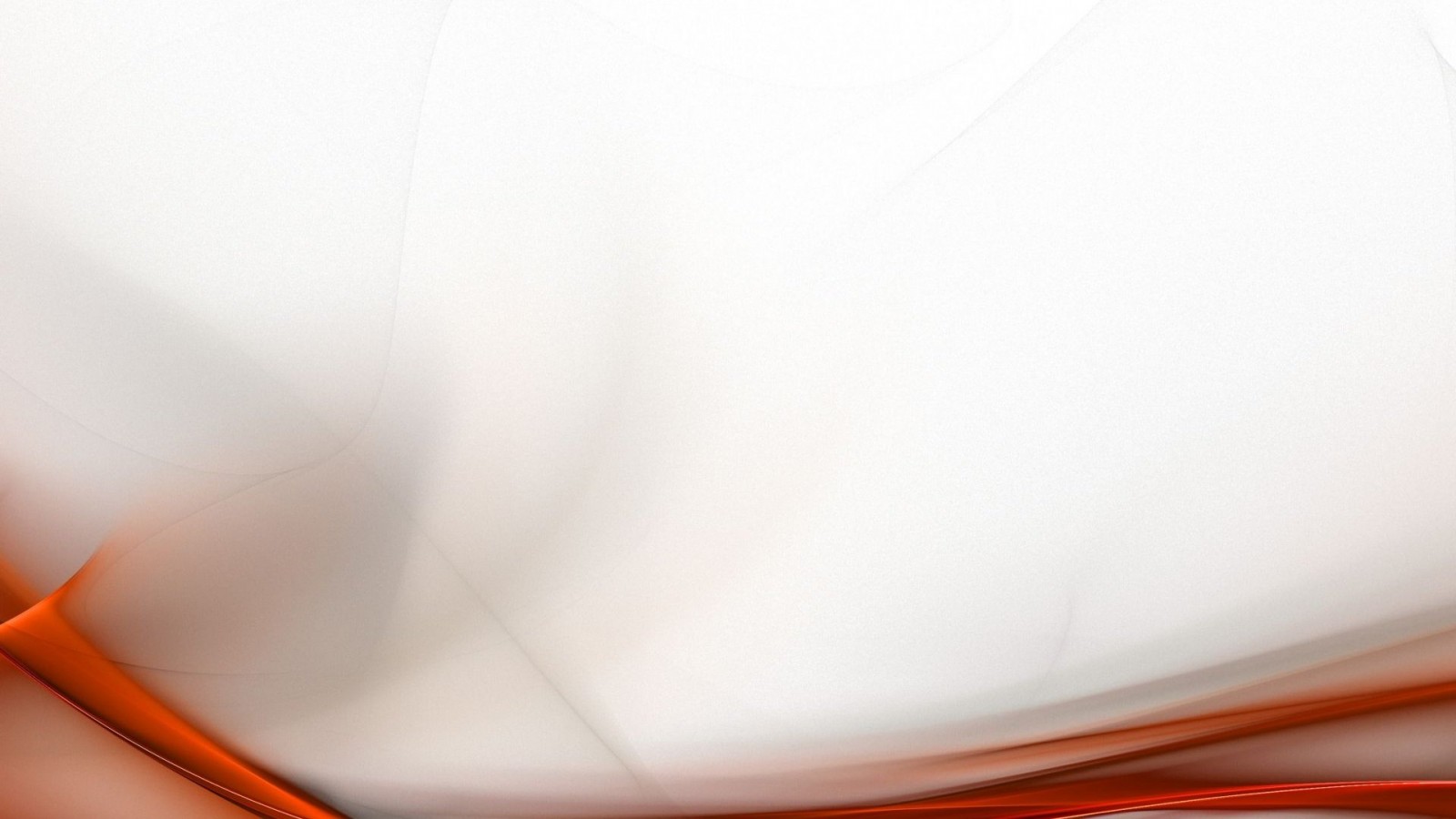 МИНИСТЕРСТВО ПРОСВЕЩЕНИЯ РОССИЙСКОЙ ФЕДЕРАЦИИ
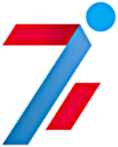 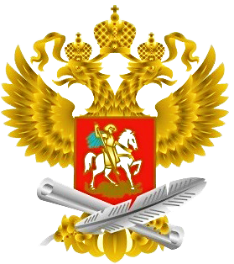 Организация и проведение мероприятий Национальной ассоциации учителей физической культуры на 2020 год


Разова Е. В., председатель Национальной ассоциации учителей физической культуры
ФГБУ «ФЕДЕРАЛЬНЫЙ ЦЕНТР ОРГАНИЗАЦИОННО-МЕТОДИЧЕСКОГО ОБЕСПЕЧЕНИЯ ФИЗИЧЕСКОГО ВОСПИТАНИЯ»
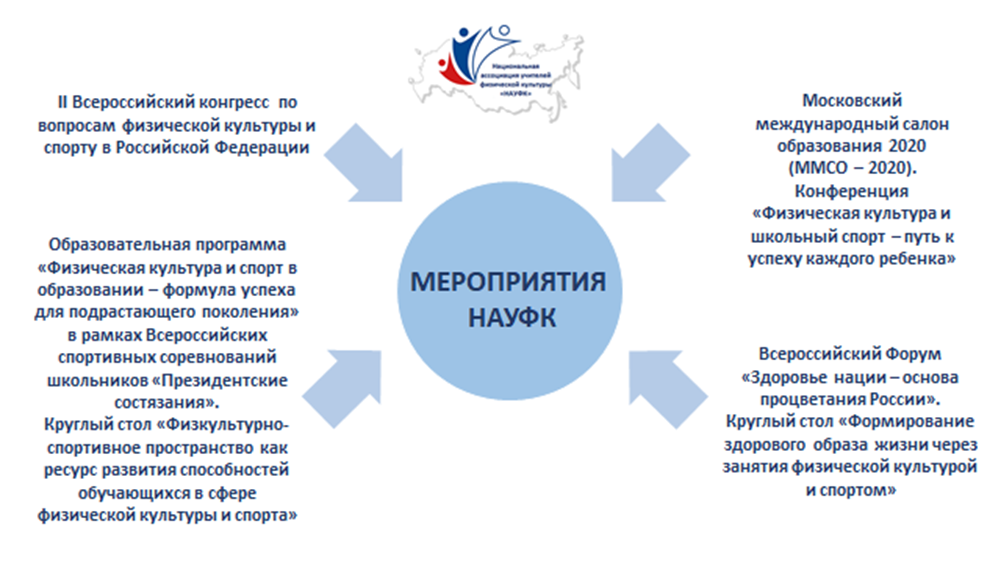 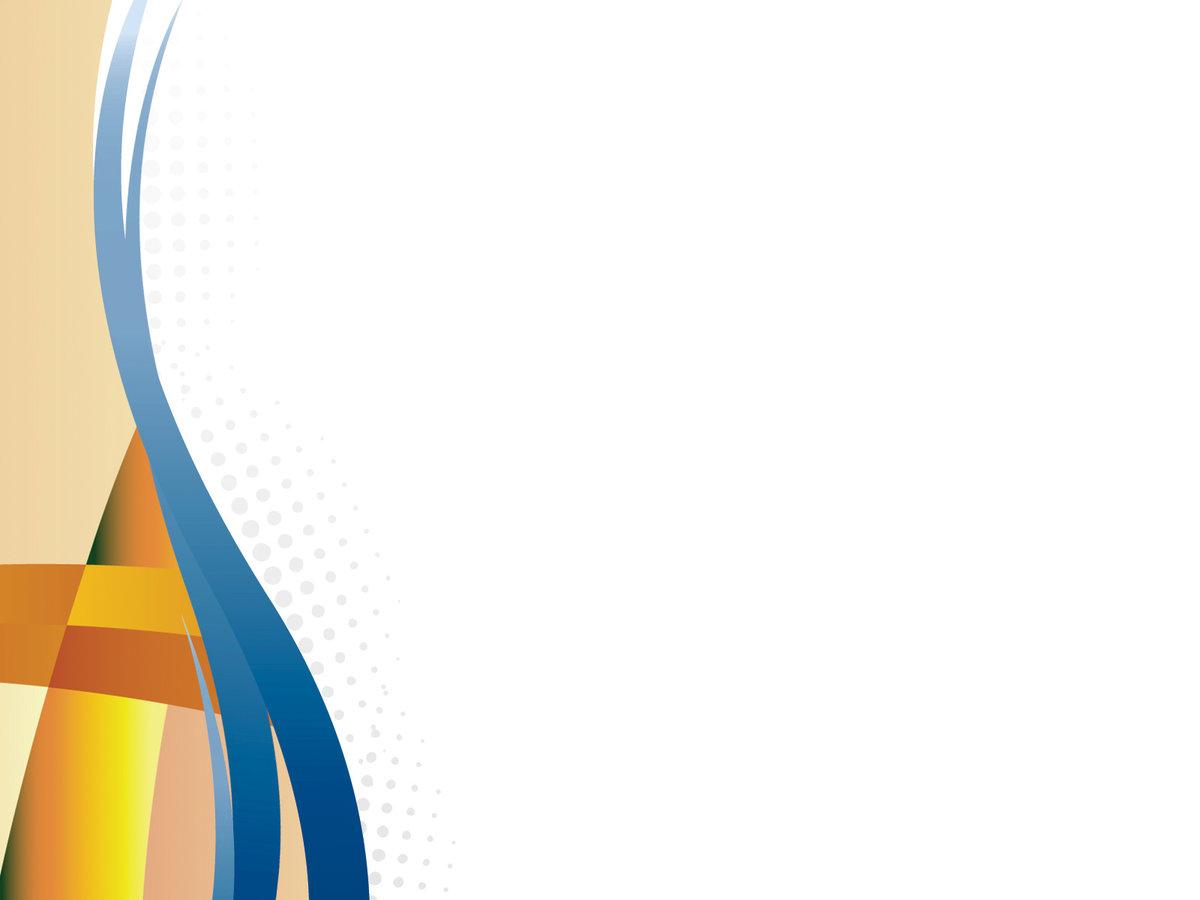 20.03.2020 г. -  12:00 (по МВ) Ссылка  https://youtu.be/0Shllxc2PP8
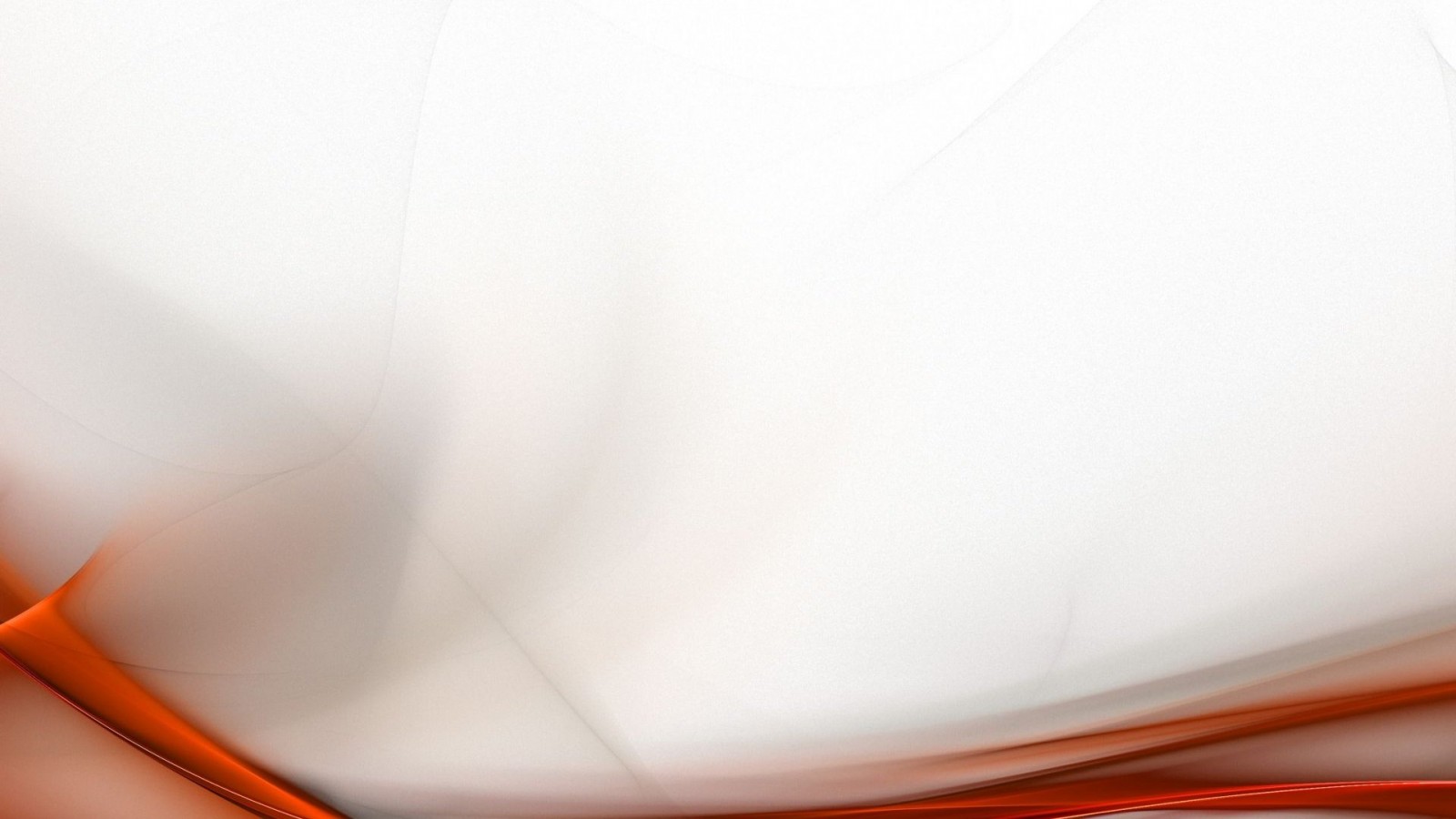 МИНИСТЕРСТВО ПРОСВЕЩЕНИЯ РОССИЙСКОЙ ФЕДЕРАЦИИ
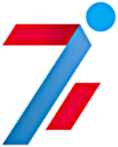 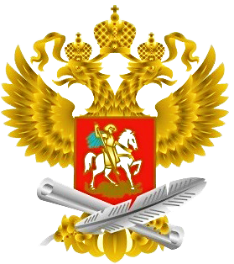 Организация и проведение мероприятий Национальной ассоциации учителей физической культуры на 2020 год


Разова Е. В., председатель Национальной ассоциации учителей физической культуры
ФГБУ «ФЕДЕРАЛЬНЫЙ ЦЕНТР ОРГАНИЗАЦИОННО-МЕТОДИЧЕСКОГО ОБЕСПЕЧЕНИЯ ФИЗИЧЕСКОГО ВОСПИТАНИЯ»
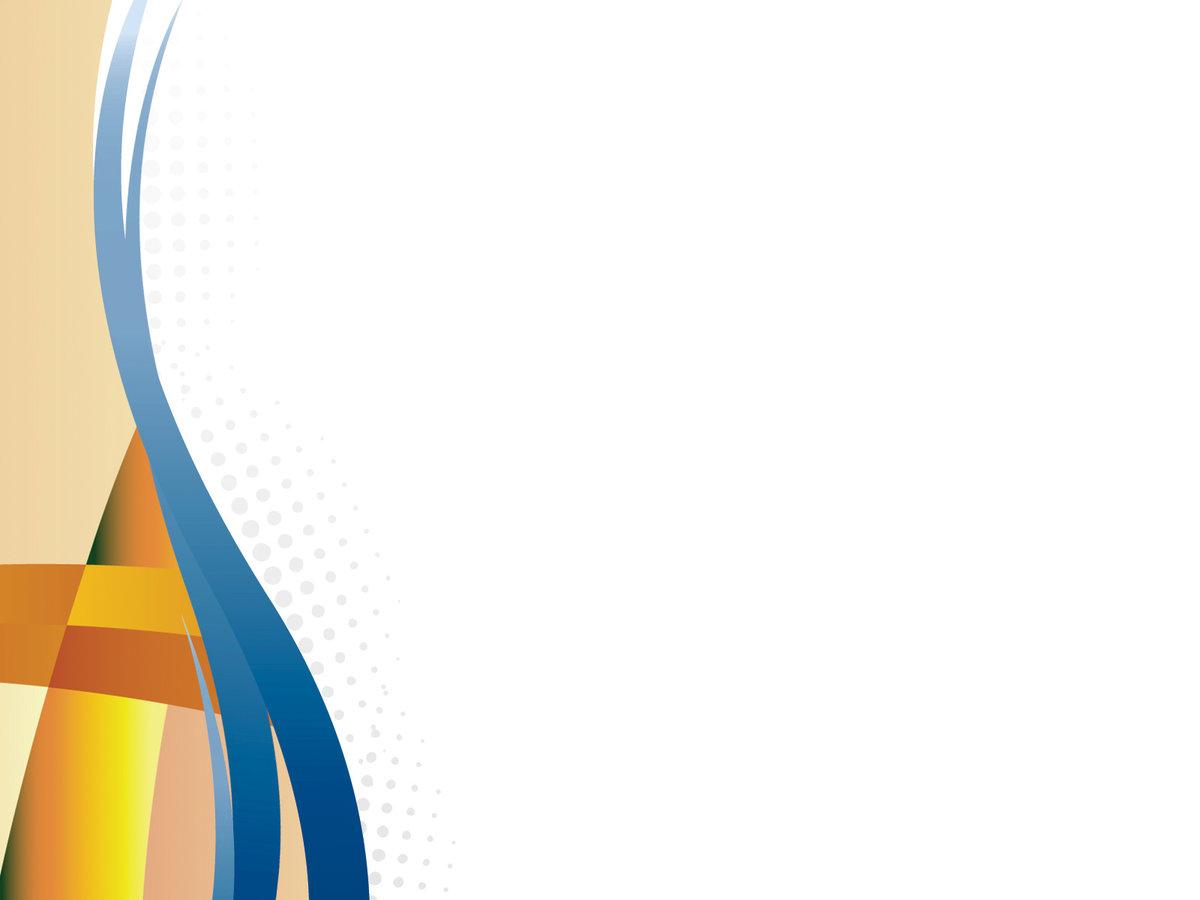 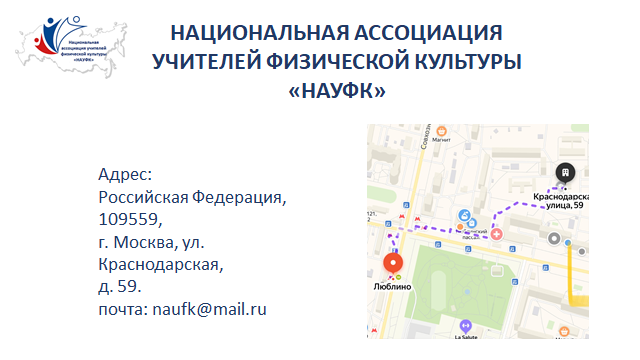 20.03.2020 г. -  12:00 (по МВ) Ссылка  https://youtu.be/0Shllxc2PP8
Благодарим за внимание
20.03.2020 г. -  12:00 (по МВ) Ссылка  https://youtu.be/0Shllxc2PP8